請關上響鬧裝置      讓大家能專心一意參與敬拜
為加強教友彼此認識及關心　敬請弟兄姊妹於崇拜前掛上名牌
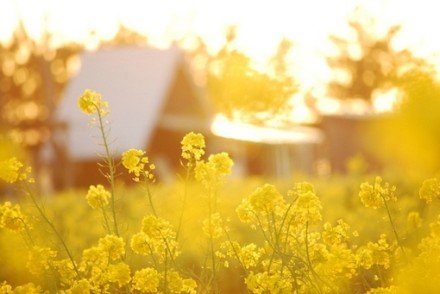 請關上響鬧裝置      讓大家能專心一意參與敬拜
為加強教友彼此認識及關心　敬請弟兄姊妹於崇拜前掛上名牌
循道衛理聯合教會 安素堂   早堂崇拜 
 2022年6月26日
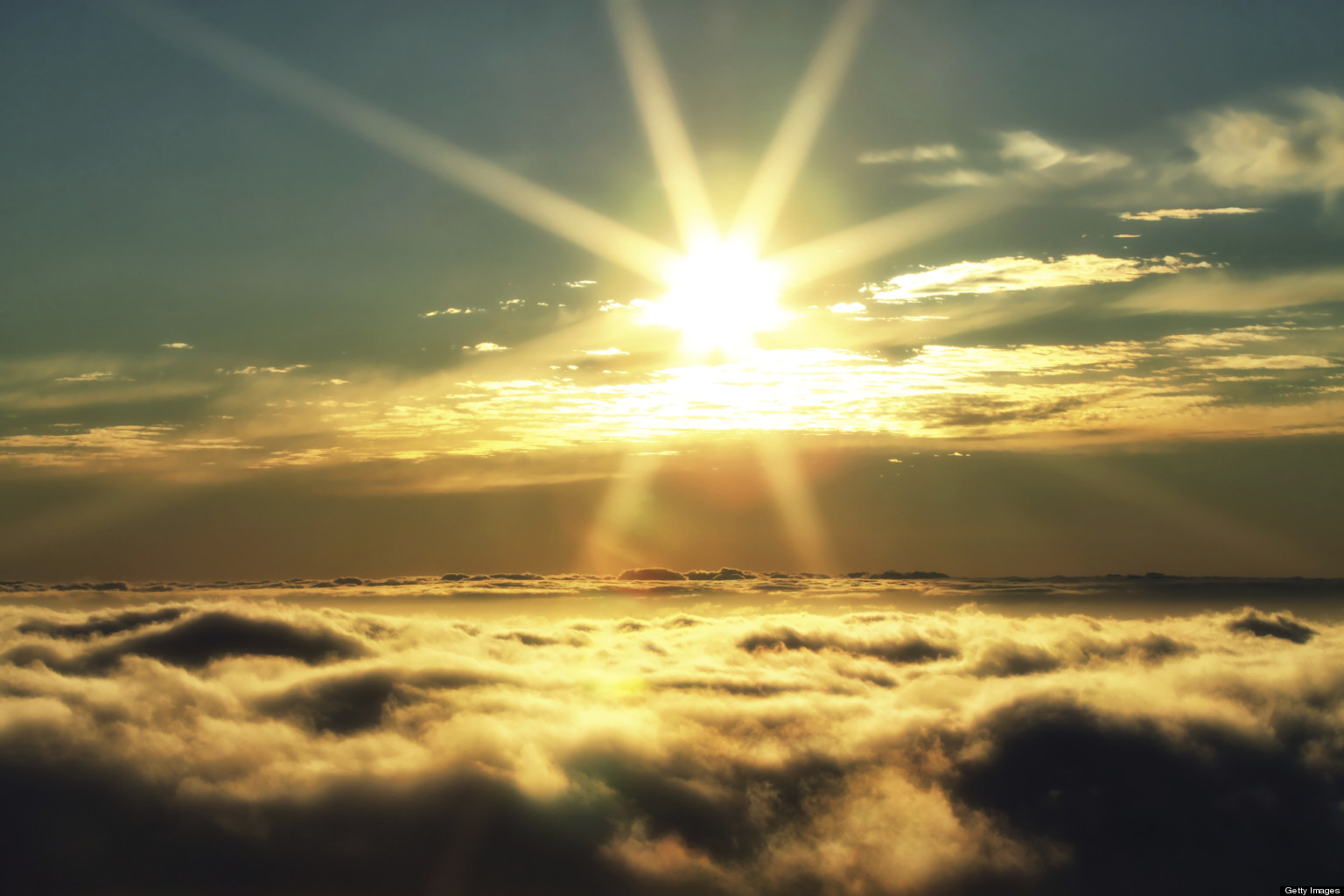 信心
看見流奶與蜜之地
信心
跟隨雲柱火柱帶領
得勝的宣告      	                                                        詞、曲：曾祥怡
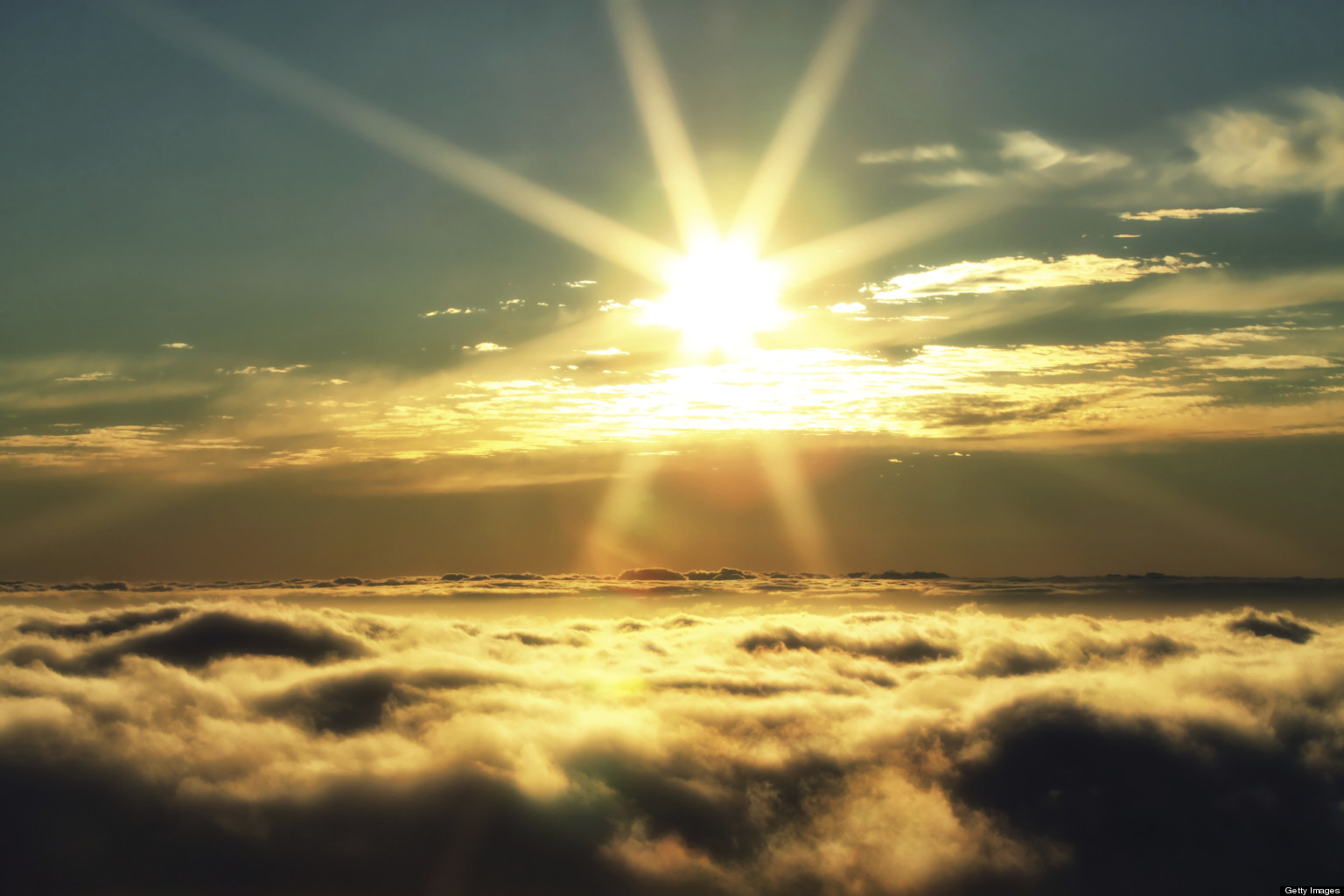 甩開不信
只宣告祢的話語
在巨人面前
得勝又得勝
得勝的宣告      	                                                        詞、曲：曾祥怡
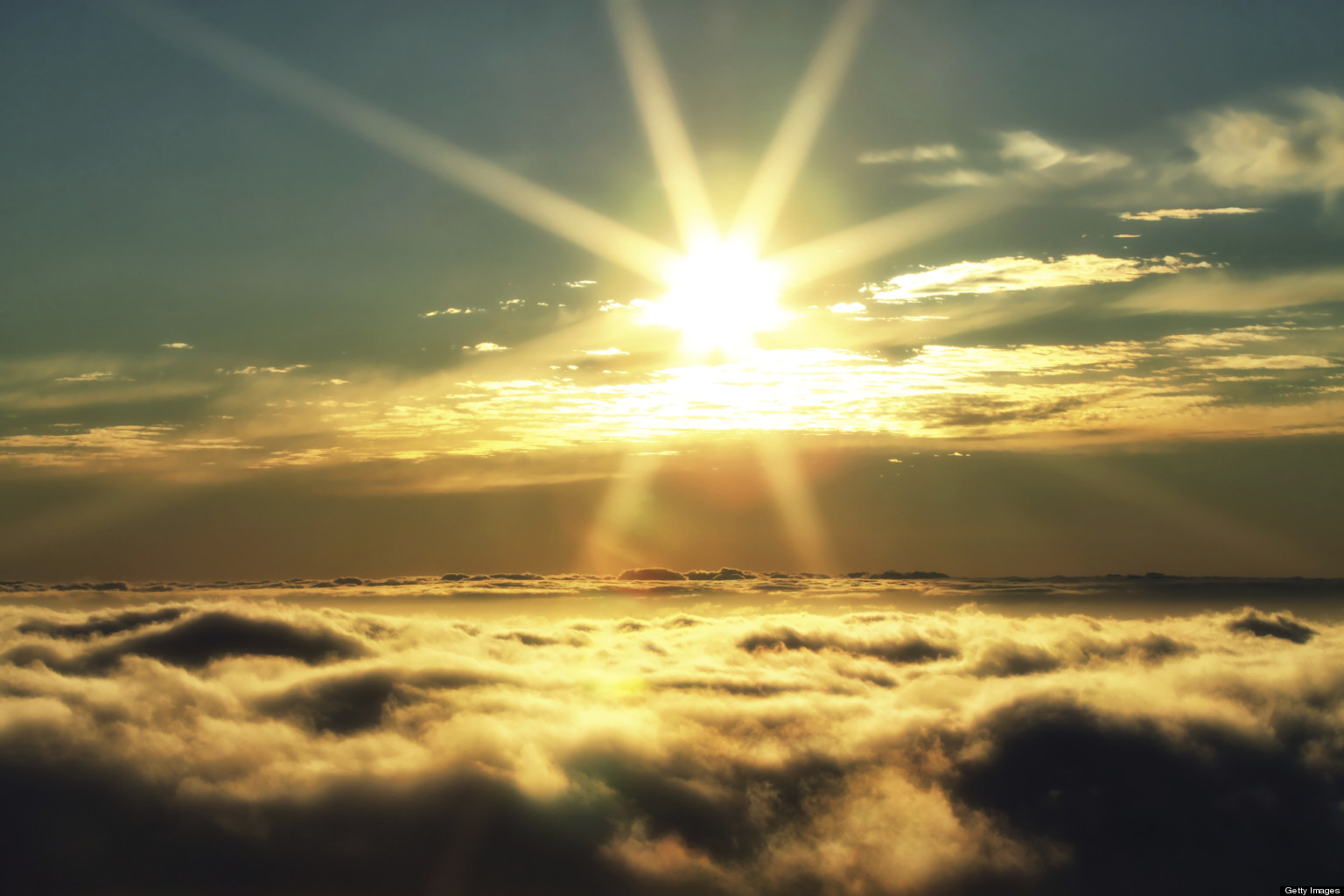 盼望　能力
都因耶穌的名
平安　喜樂
無人能夠奪去
得勝的宣告      	                                                        詞、曲：曾祥怡
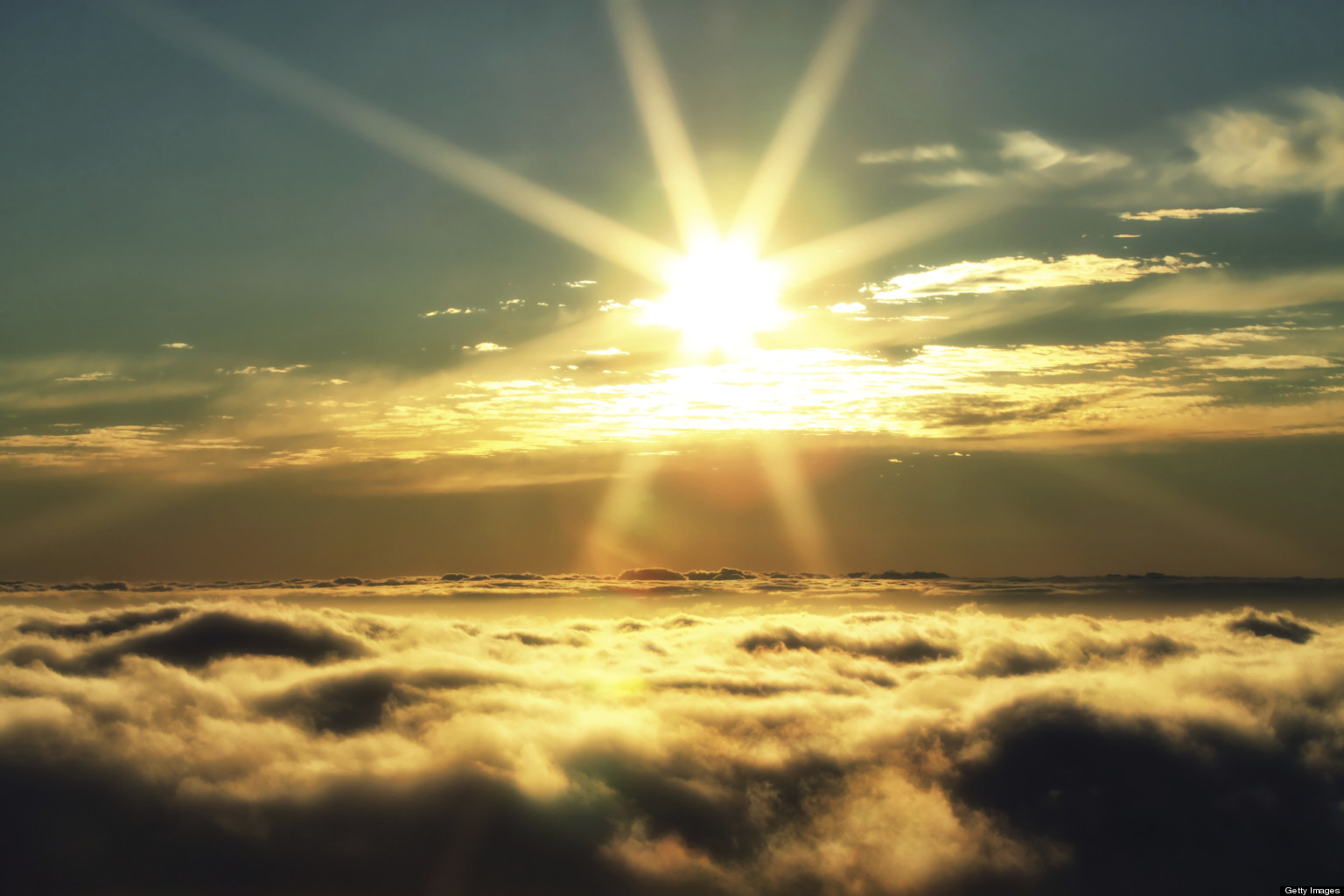 在敵人的面前
祢為我擺設筵
這是我得勝的宣告
席
得勝的宣告      	                                                        詞、曲：曾祥怡
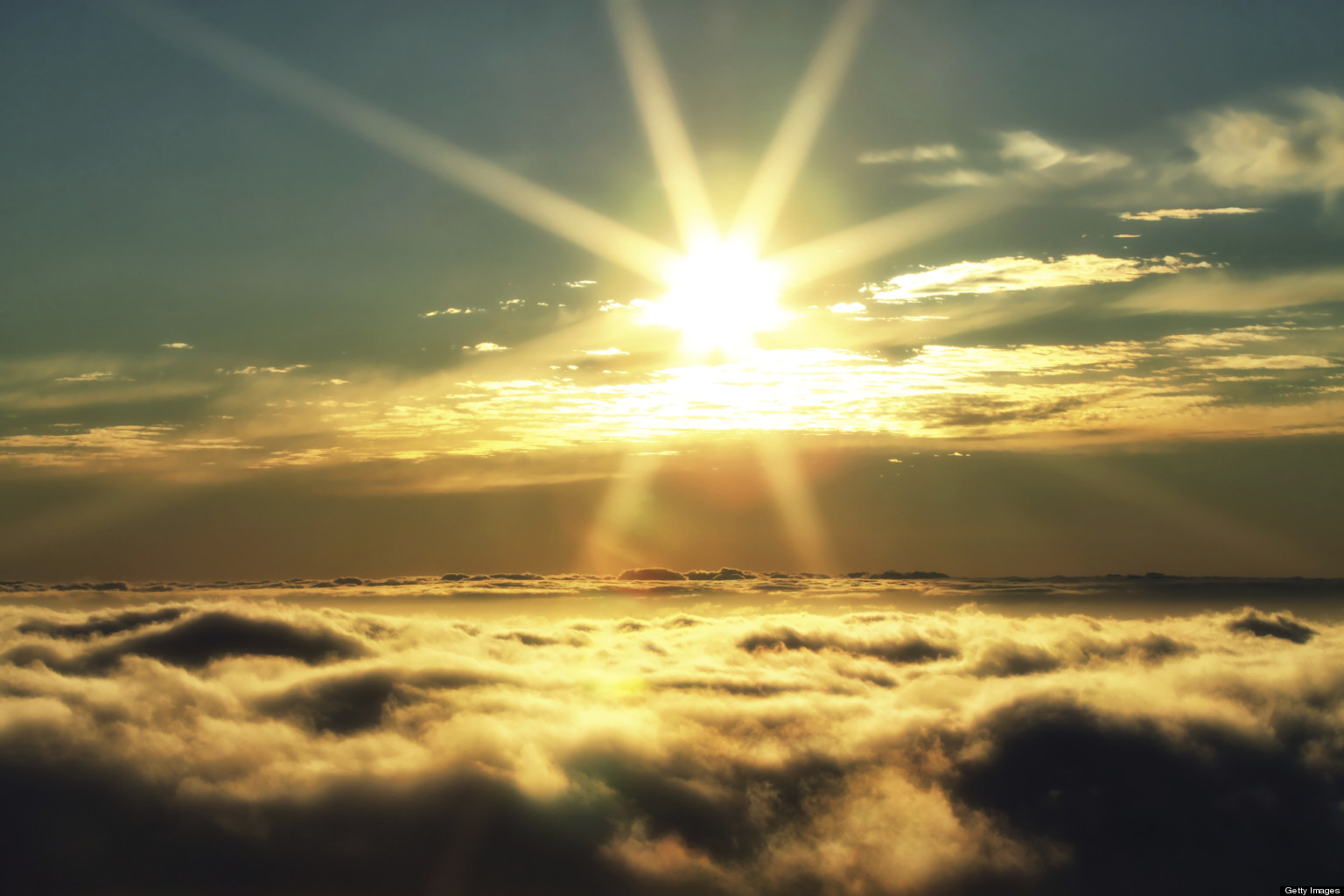 我要得勝得勝宣告
應許祝福將臨到
我要得勝得勝宣告
榮耀恩典將臨到
得勝的宣告      	                                                        詞、曲：曾祥怡
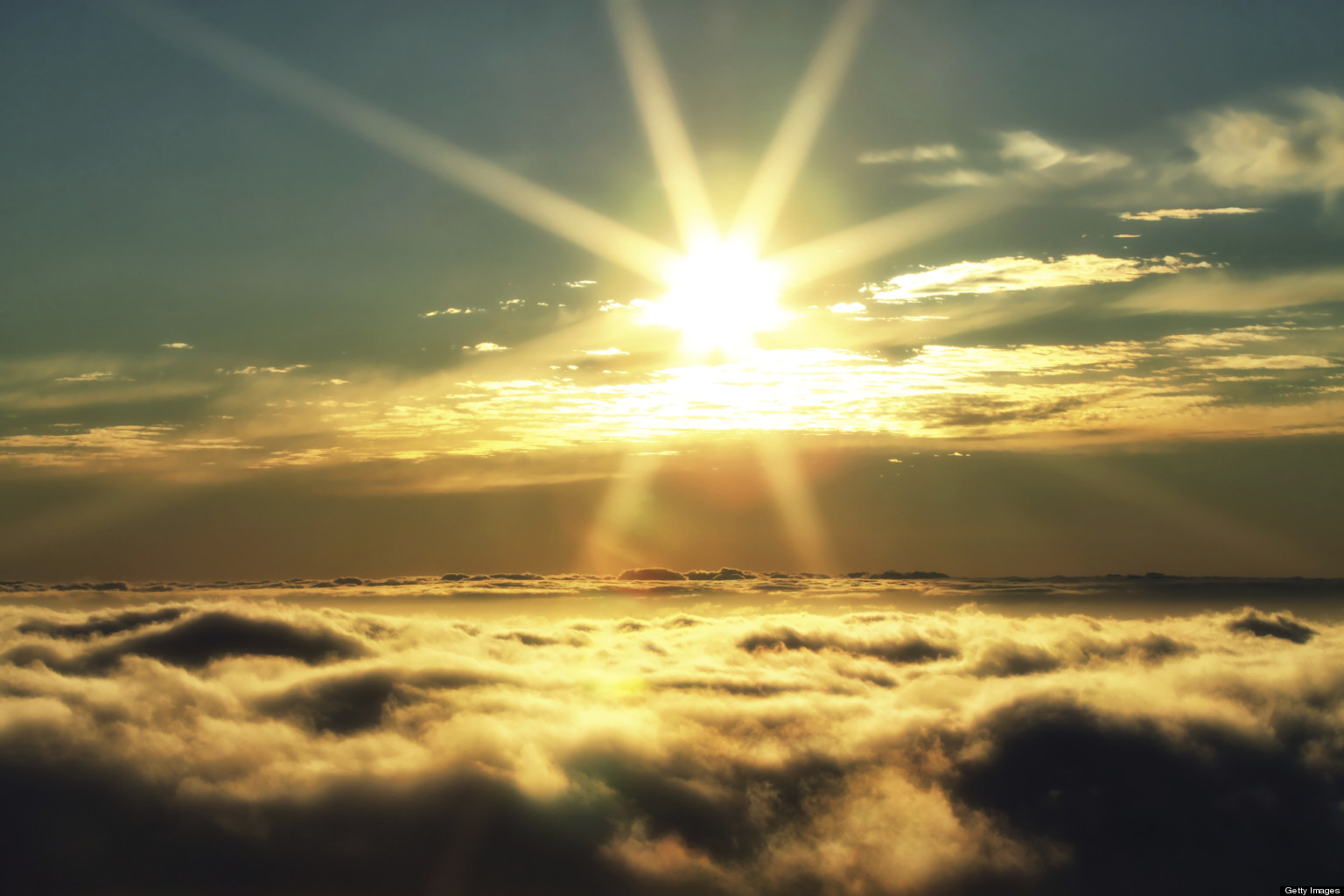 我要得勝得勝呼喊
耶穌祢為我爭戰
我要得勝得勝呼喊
憂愁懼怕都逃跑
得勝的宣告      	                                                        詞、曲：曾祥怡
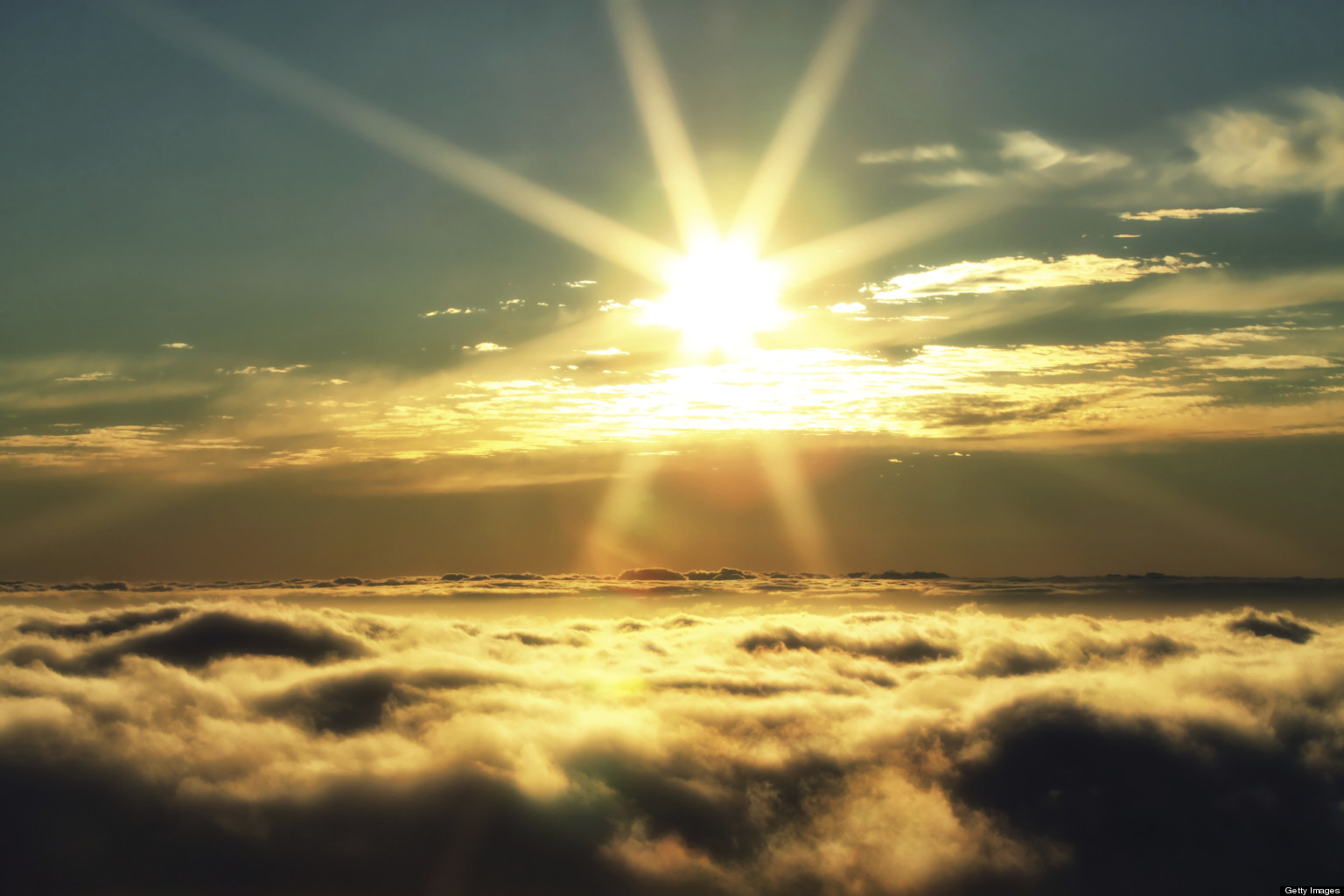 我要高唱哈利路亞
天天讚美天天唱
我要高唱哈利路亞
我要唱
得勝的宣告      	                                                        詞、曲：曾祥怡
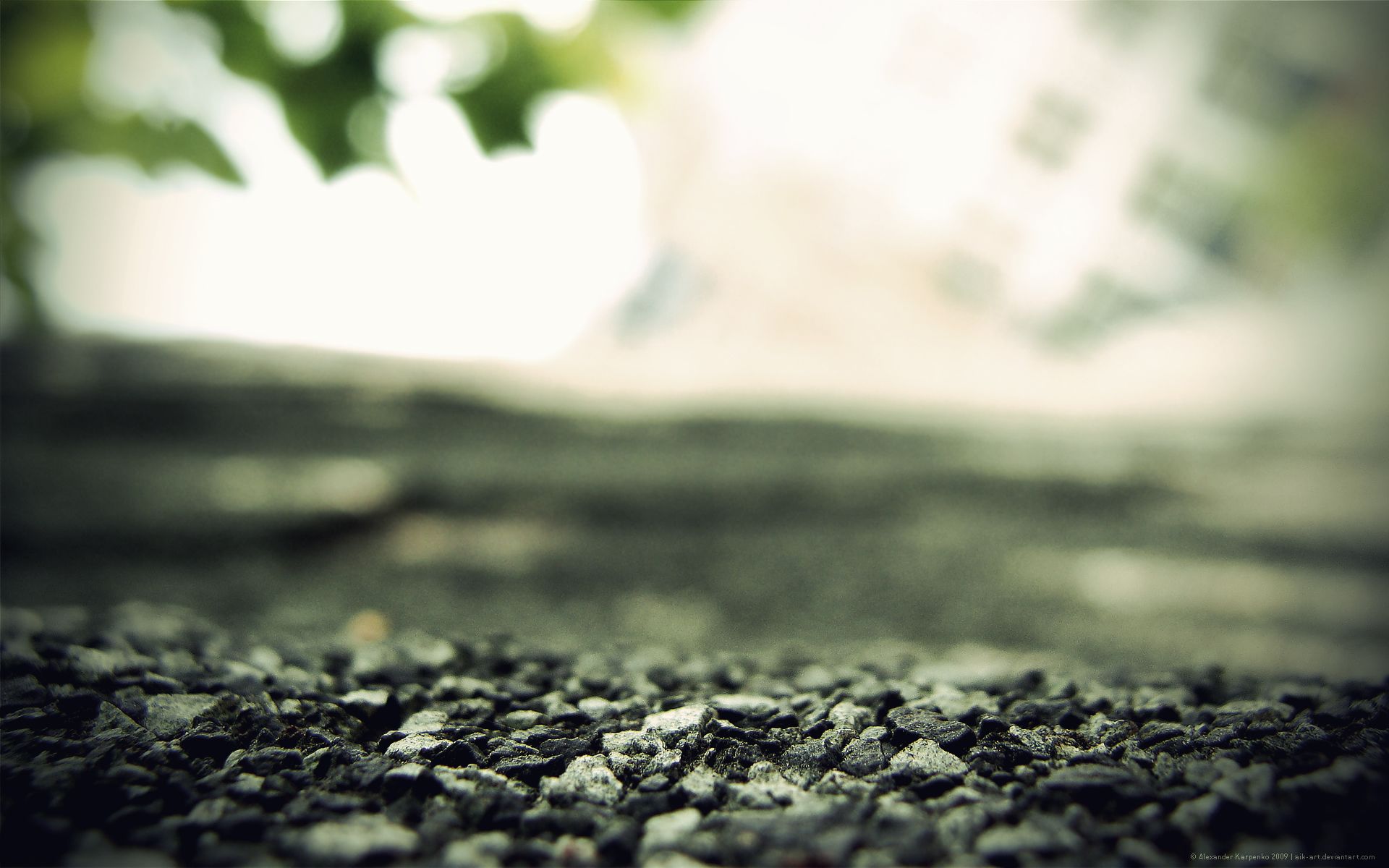 這刻謙卑將心敞開
到恩主懷前細訴
誠實細察每處過錯
現將心給主來觀看
懇請聖靈充滿                                                      詞、曲：霍志鵬
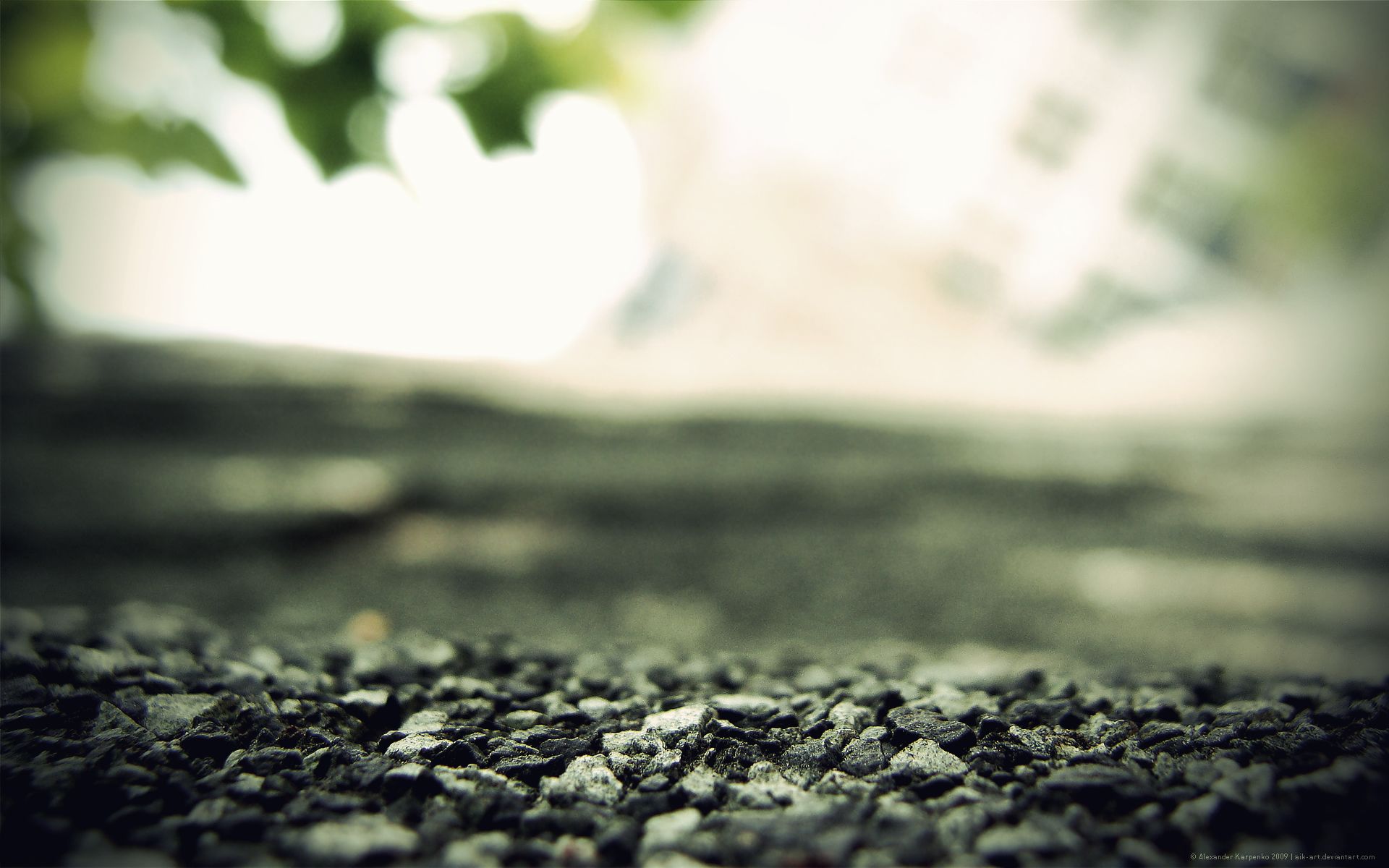 我的恩主關心珍惜
每天同行從無捨棄
並細聽我每項祈求
懇請聖靈充滿                                                      詞、曲：霍志鵬
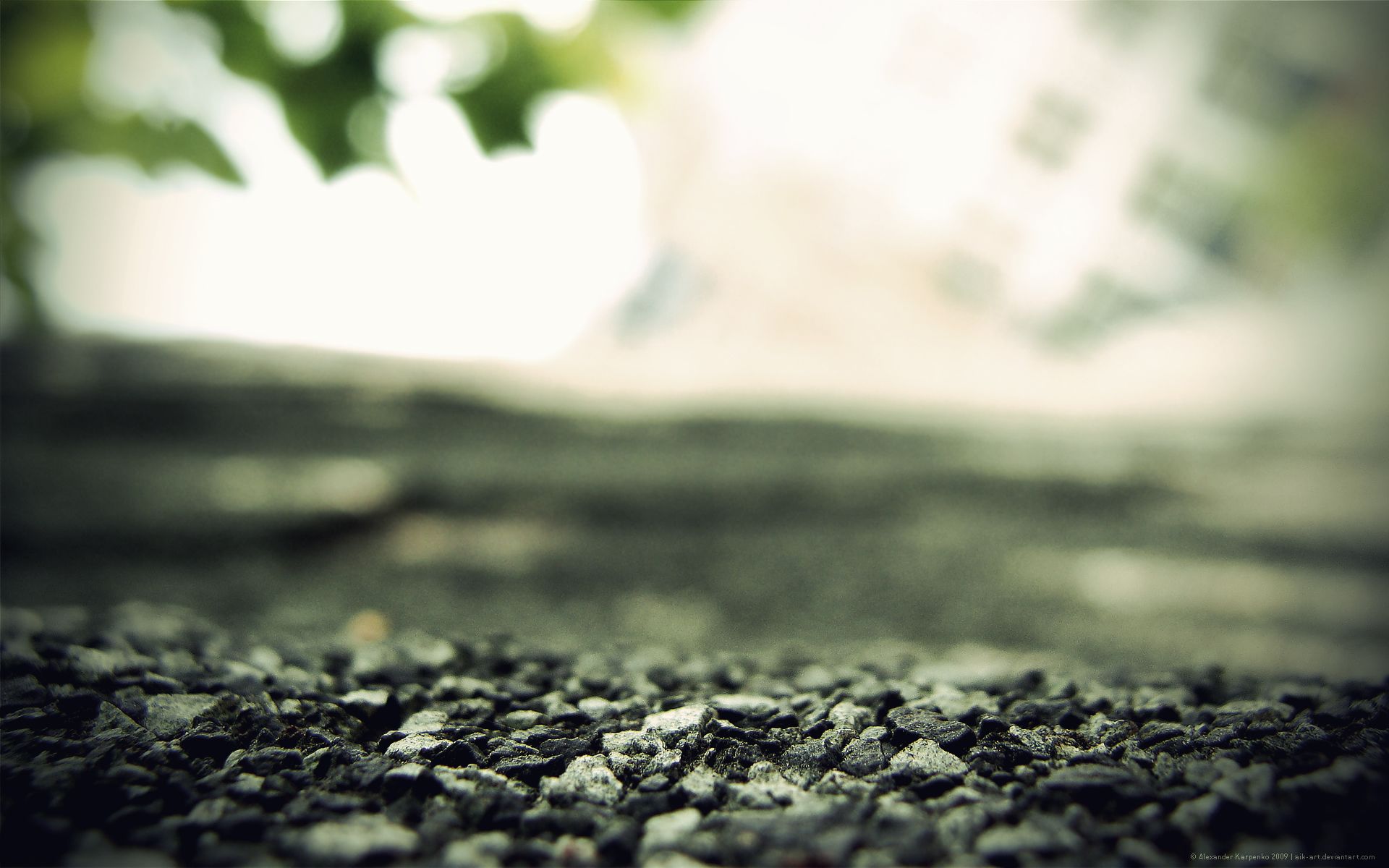 縱使心有難堪
憂慮纏擾
亦盼會放下停下
懇請聖靈充滿                                                      詞、曲：霍志鵬
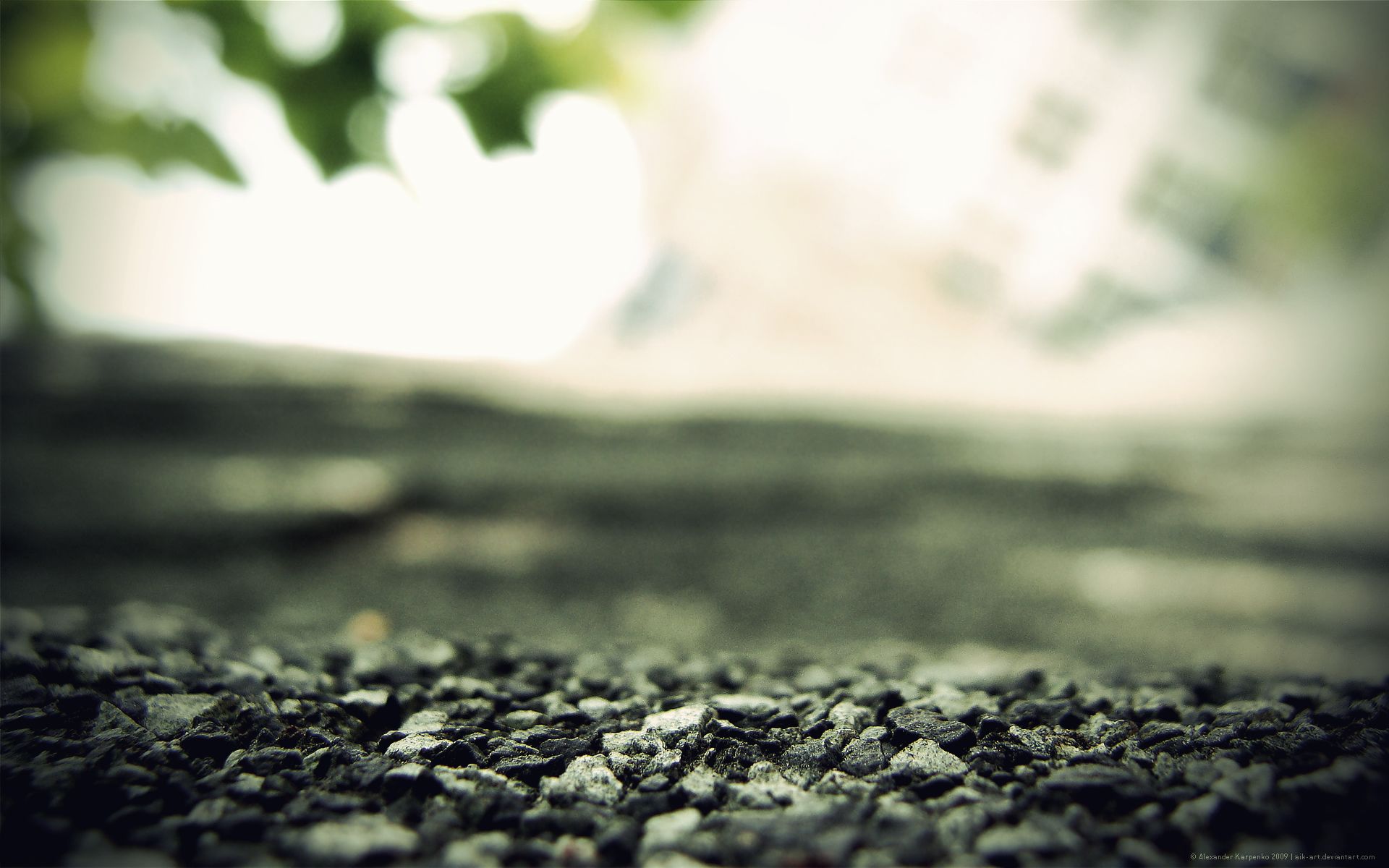 我深深渴慕主
盼真理導引
現細聽祢說話來指引
懇請聖靈充滿                                                      詞、曲：霍志鵬
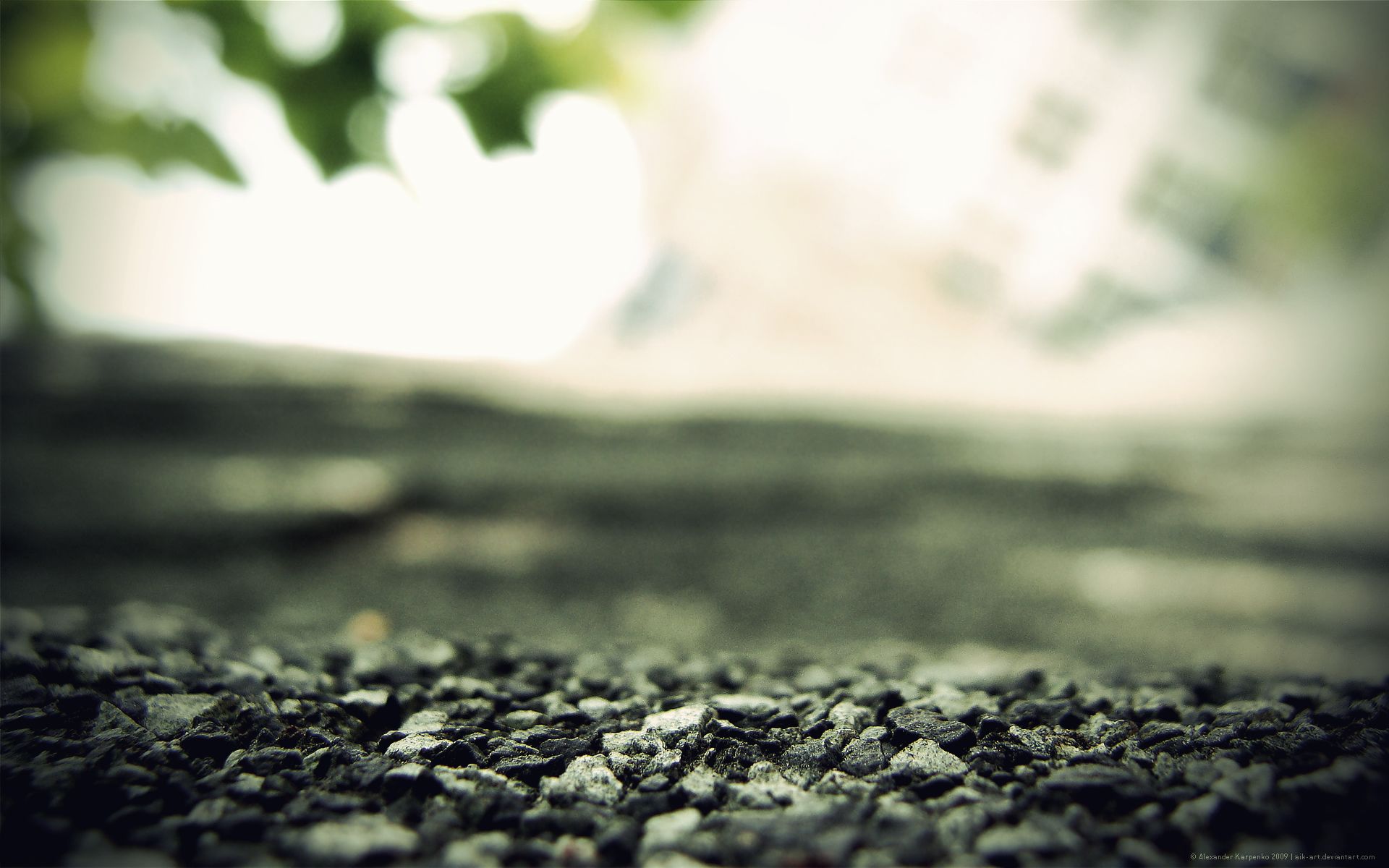 懇請聖靈充滿
引導扶助
為我作美妙奇事
懇請聖靈充滿                                                      詞、曲：霍志鵬
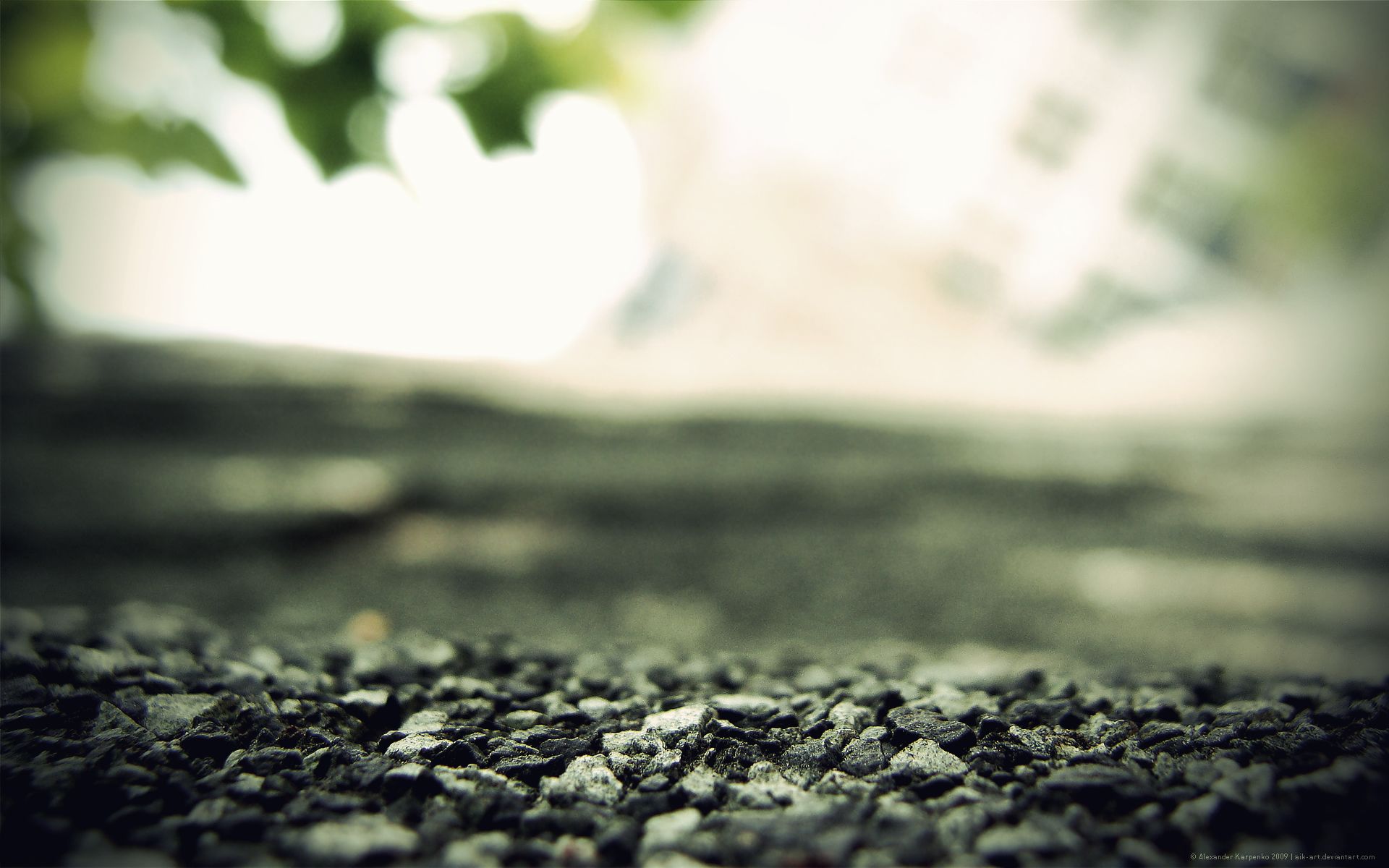 懇請聖靈澆灌
鍊淨舊我
讓我聖潔專一讚美
懇請聖靈充滿                                                      詞、曲：霍志鵬
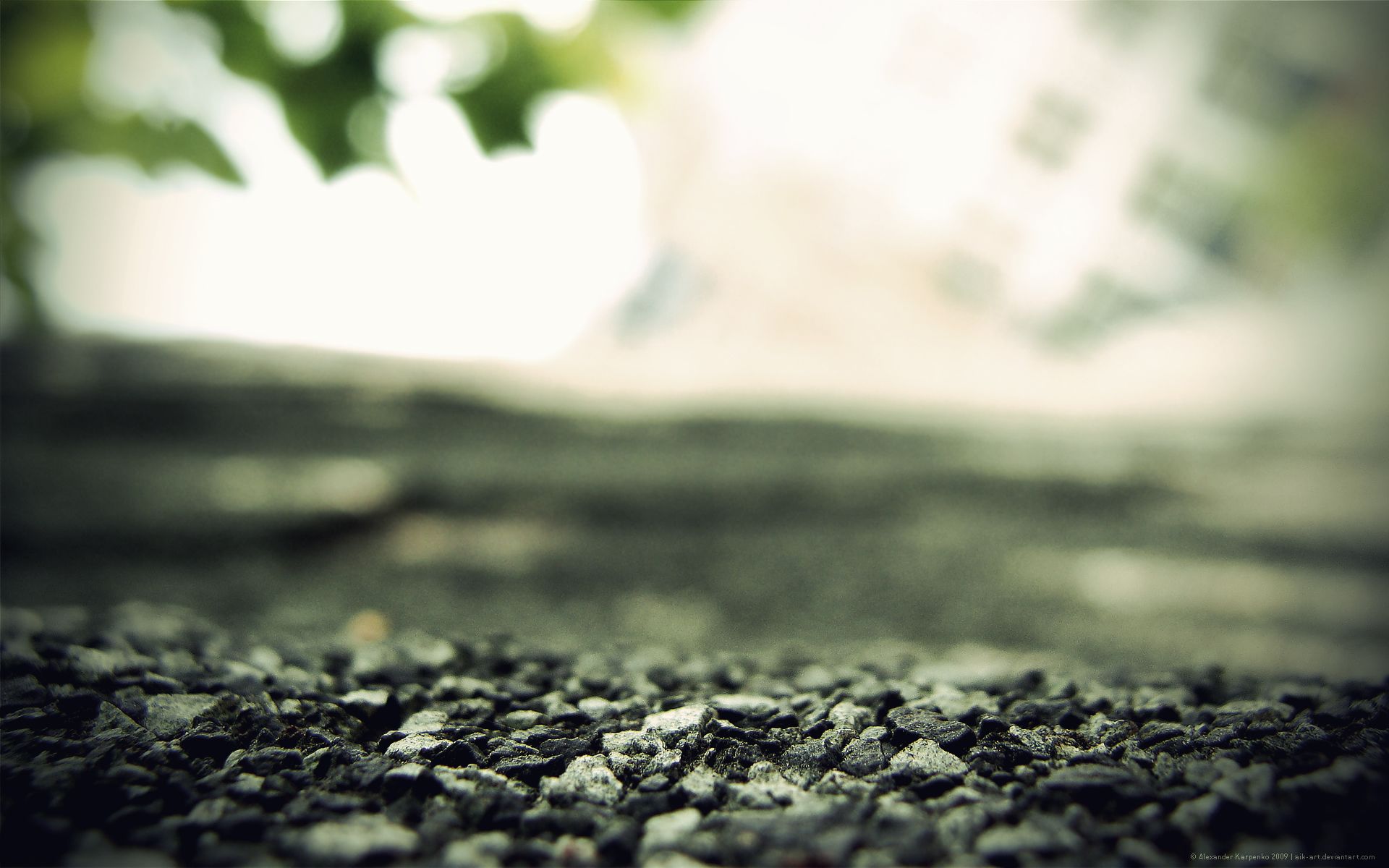 讓我心專一愛祢
懇請聖靈充滿                                                      詞、曲：霍志鵬
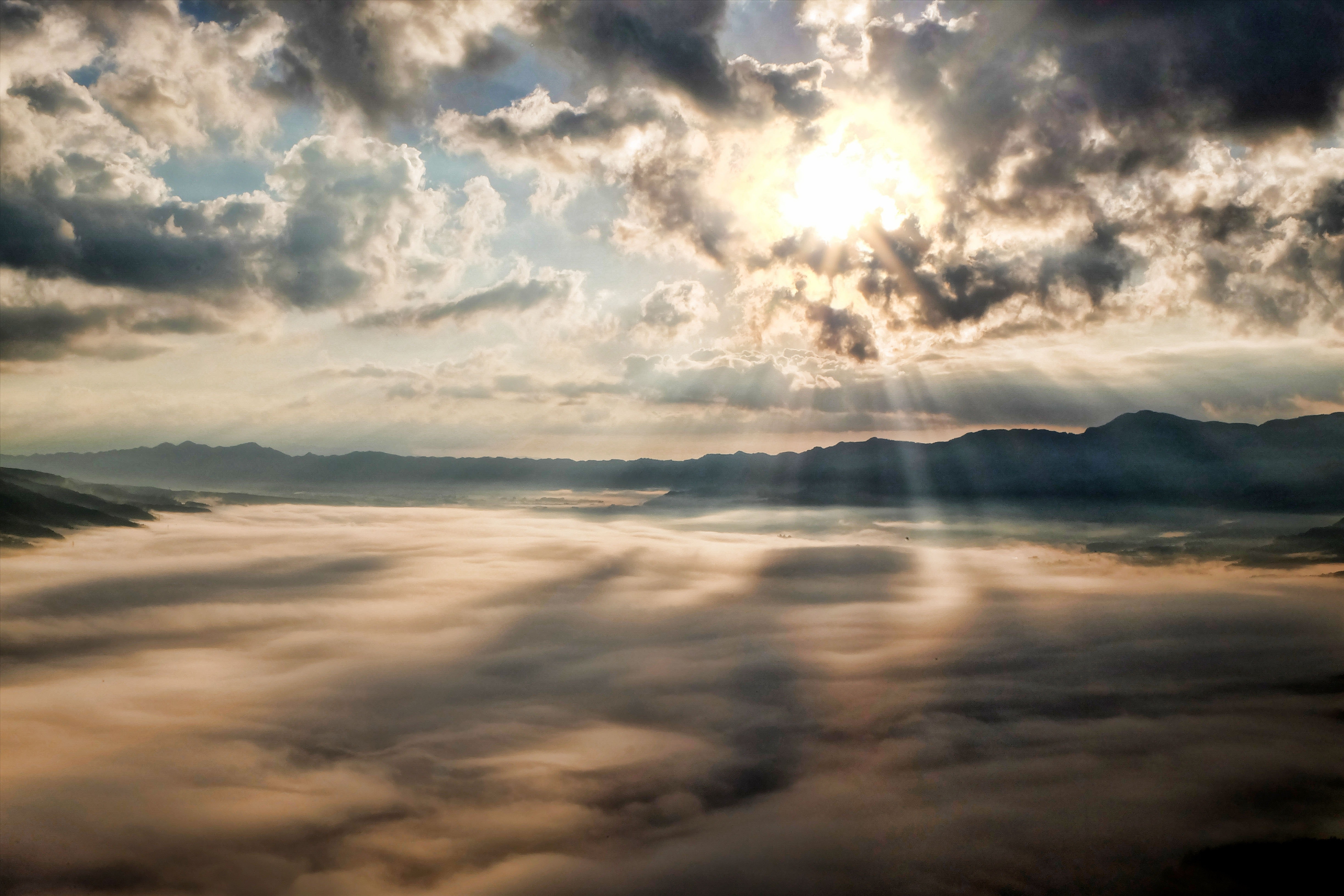 每個狂風暴雨裡
祢同在在那裡
每個難處低谷裡
祢恩典在那裡
奔跑不放棄                                                                      詞、曲：曾祥怡
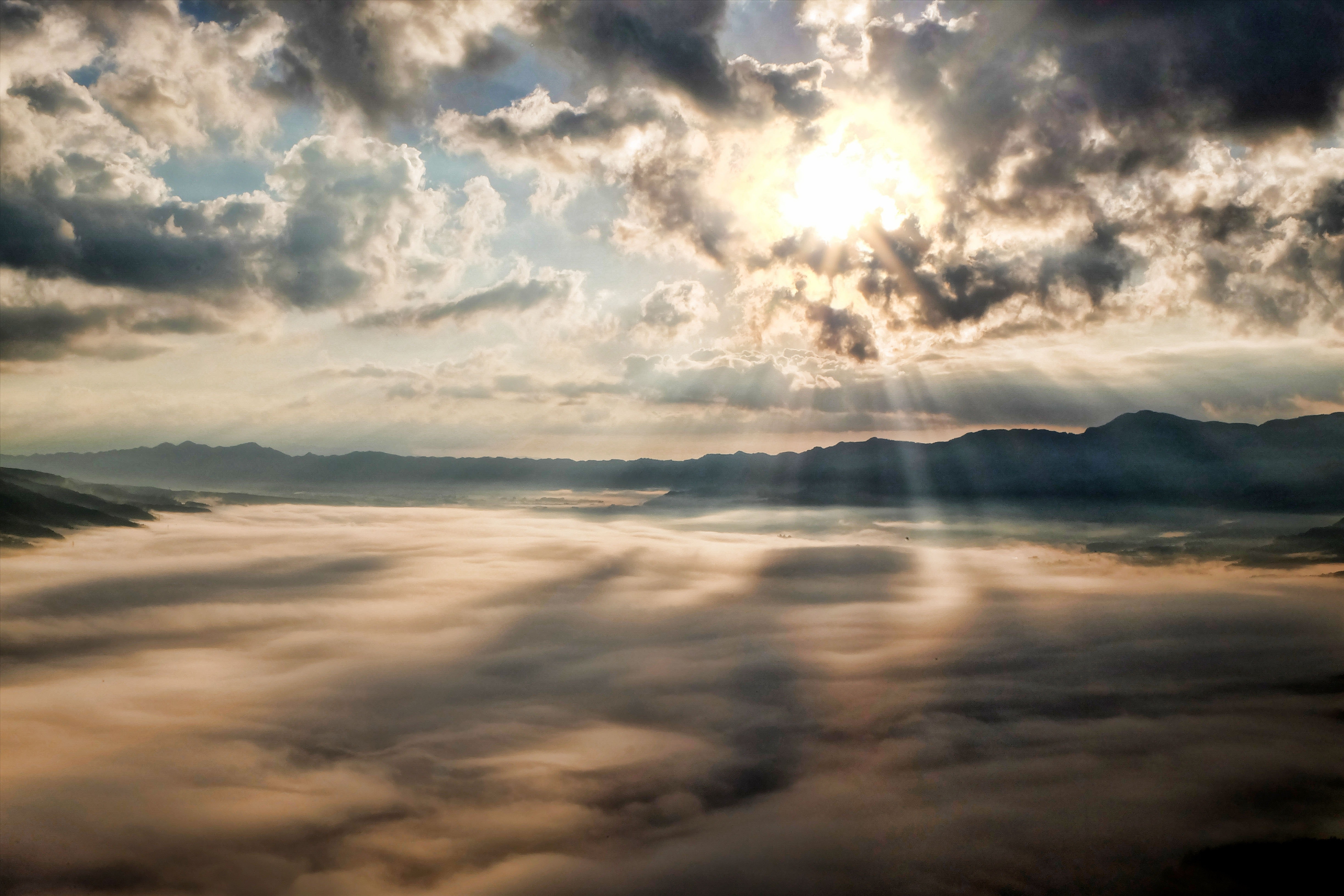 每個傷心失望裡
祢愛我愛到底
在祢愛的光中
我得著能力
奔跑不放棄                                                                      詞、曲：曾祥怡
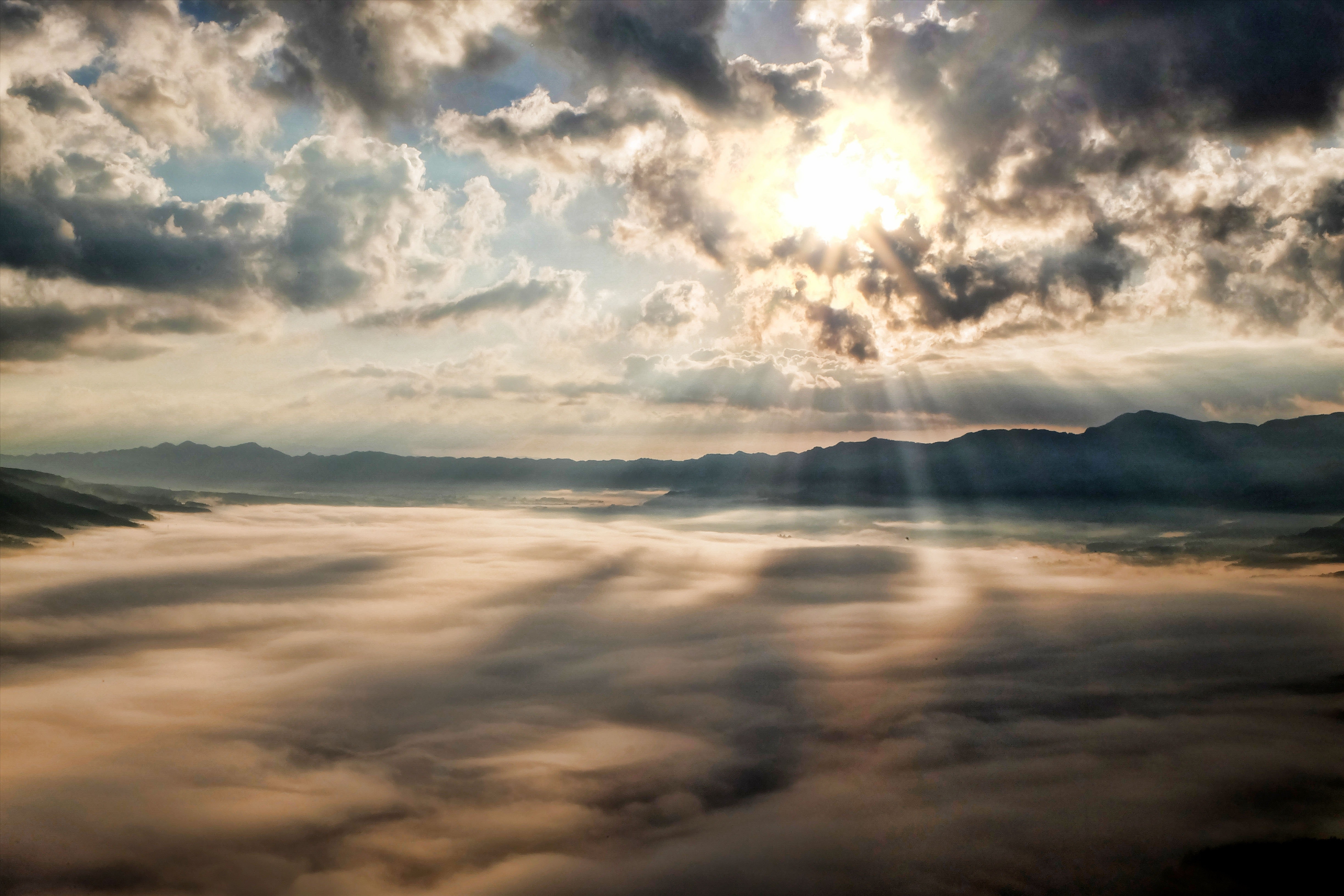 我愛祢
用盡我全心全意全力
榮耀高舉祢的名
我跟隨不懷疑
奔跑不放棄                                                                      詞、曲：曾祥怡
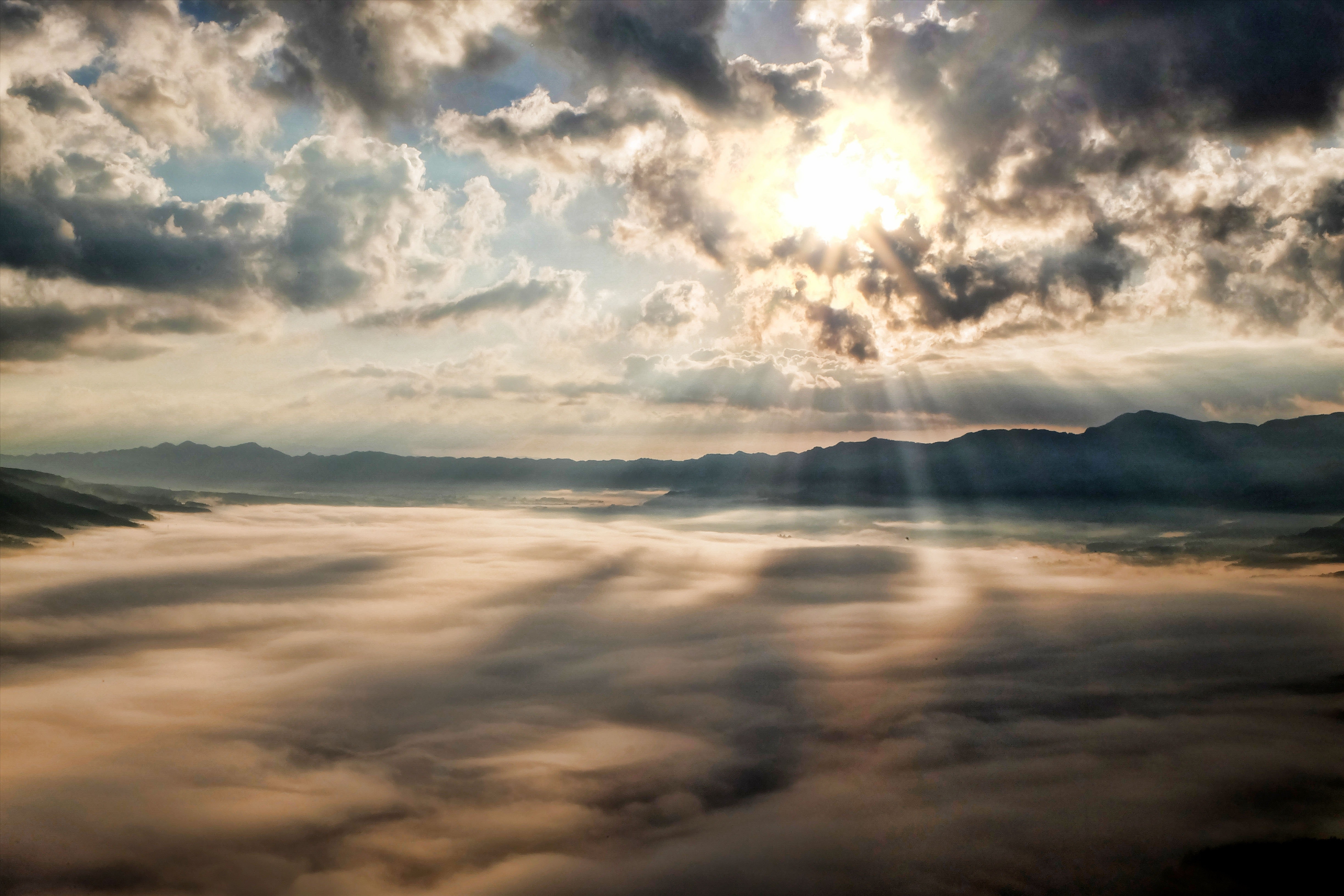 我愛祢
用盡我全心全意全力
在這愛的路程裡
我奔跑不放棄
奔跑不放棄                                                                      詞、曲：曾祥怡
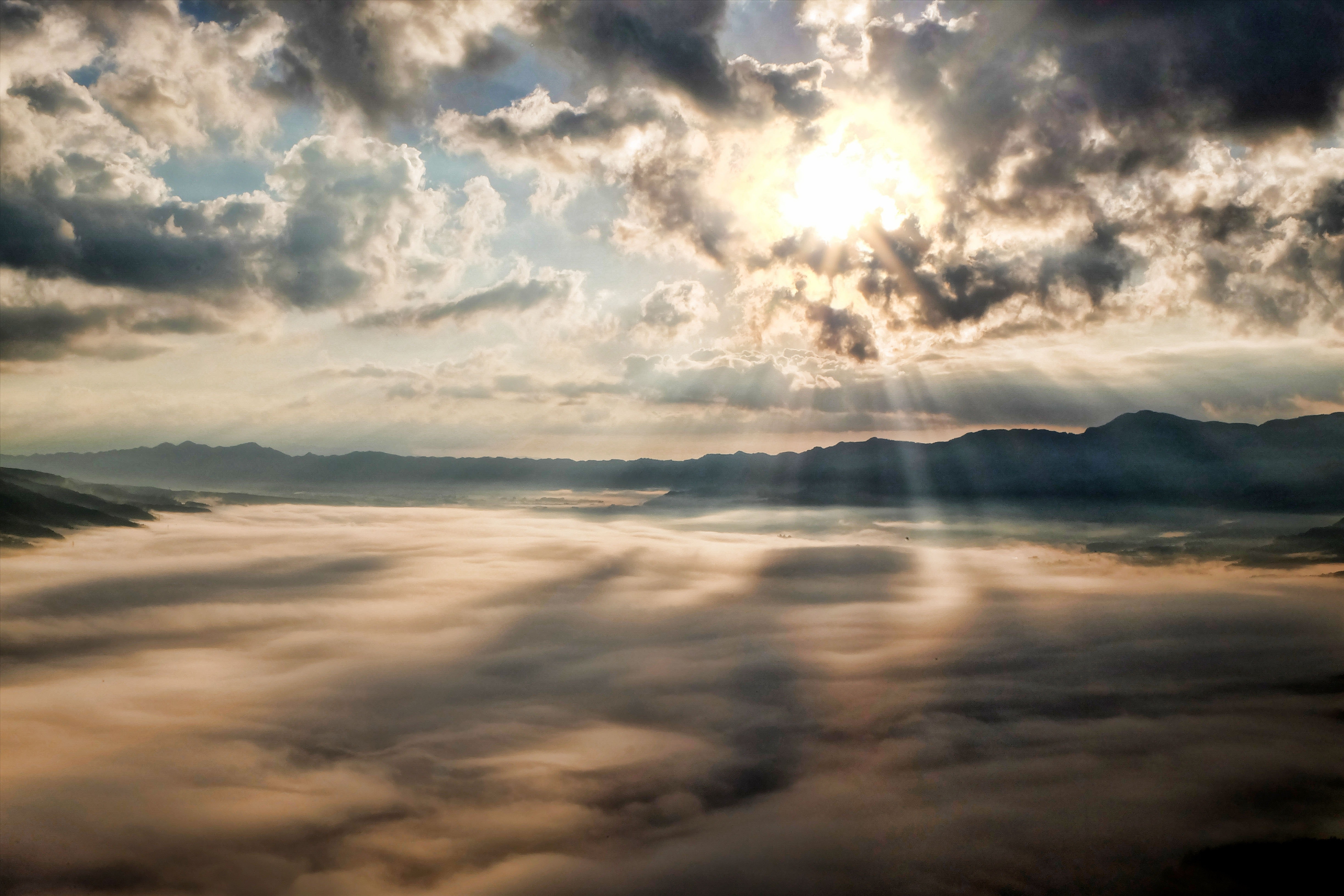 四面受敵卻不被困住
心裡作難卻不致失望
至暫至輕的苦楚要成就
極重無比永遠的榮耀
奔跑不放棄                                                                      詞、曲：曾祥怡
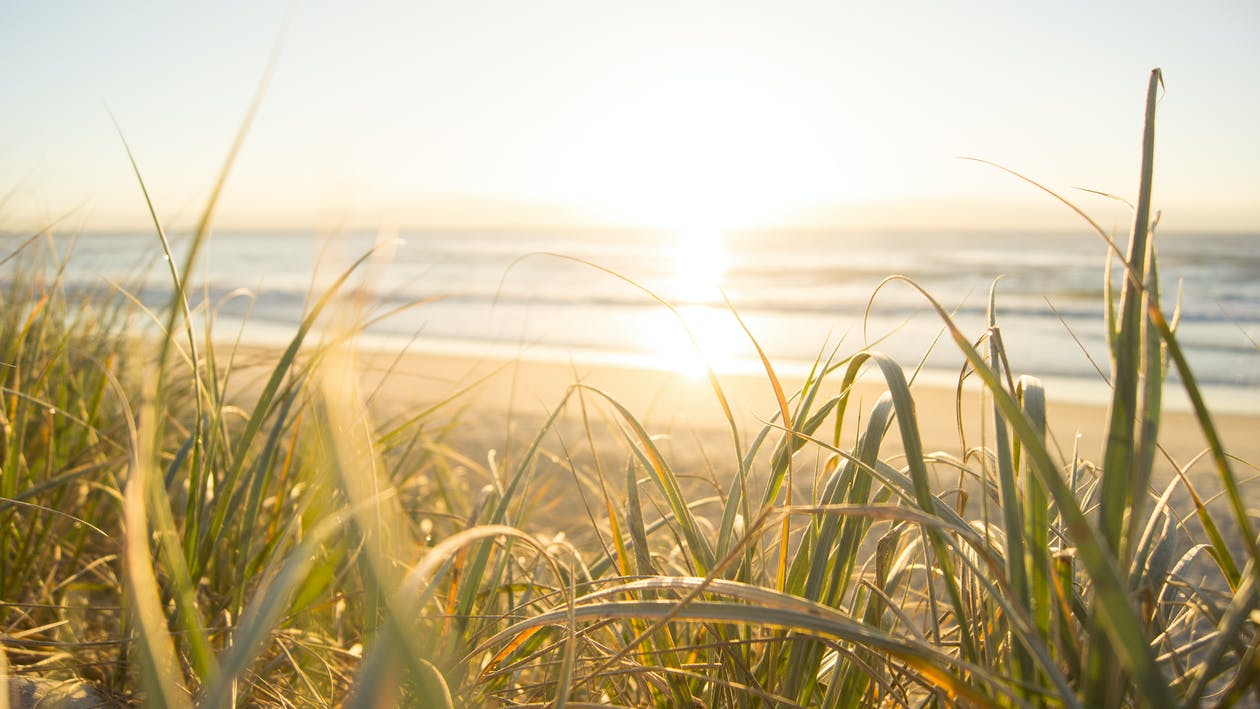 讀經
經文主題︰在自由中宣講上帝的憐憫
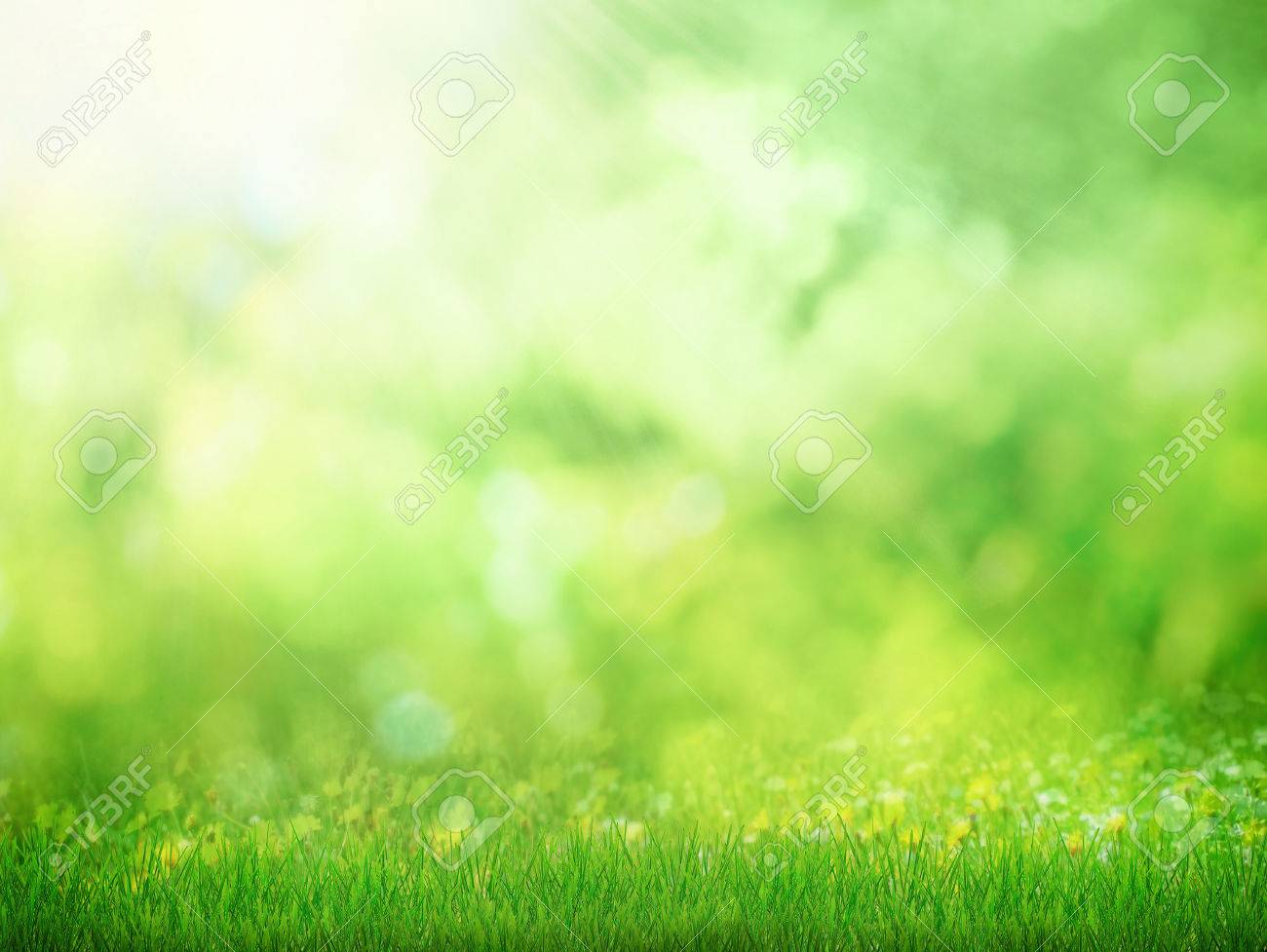 (列王記下2章1-2, 6-14節)
1耶和華要用旋風接以利亞升天的時候，以利亞與以利沙從吉甲往前行。2以利亞對以利沙說：「耶和華差遣我往伯特利去，你可以留在這裏。」
以利沙說：「我指著永生的  耶和華，又指著你的性命起誓，我必不離開你。」於是二人下到伯特利。
6以利亞對以利沙說：「耶和華
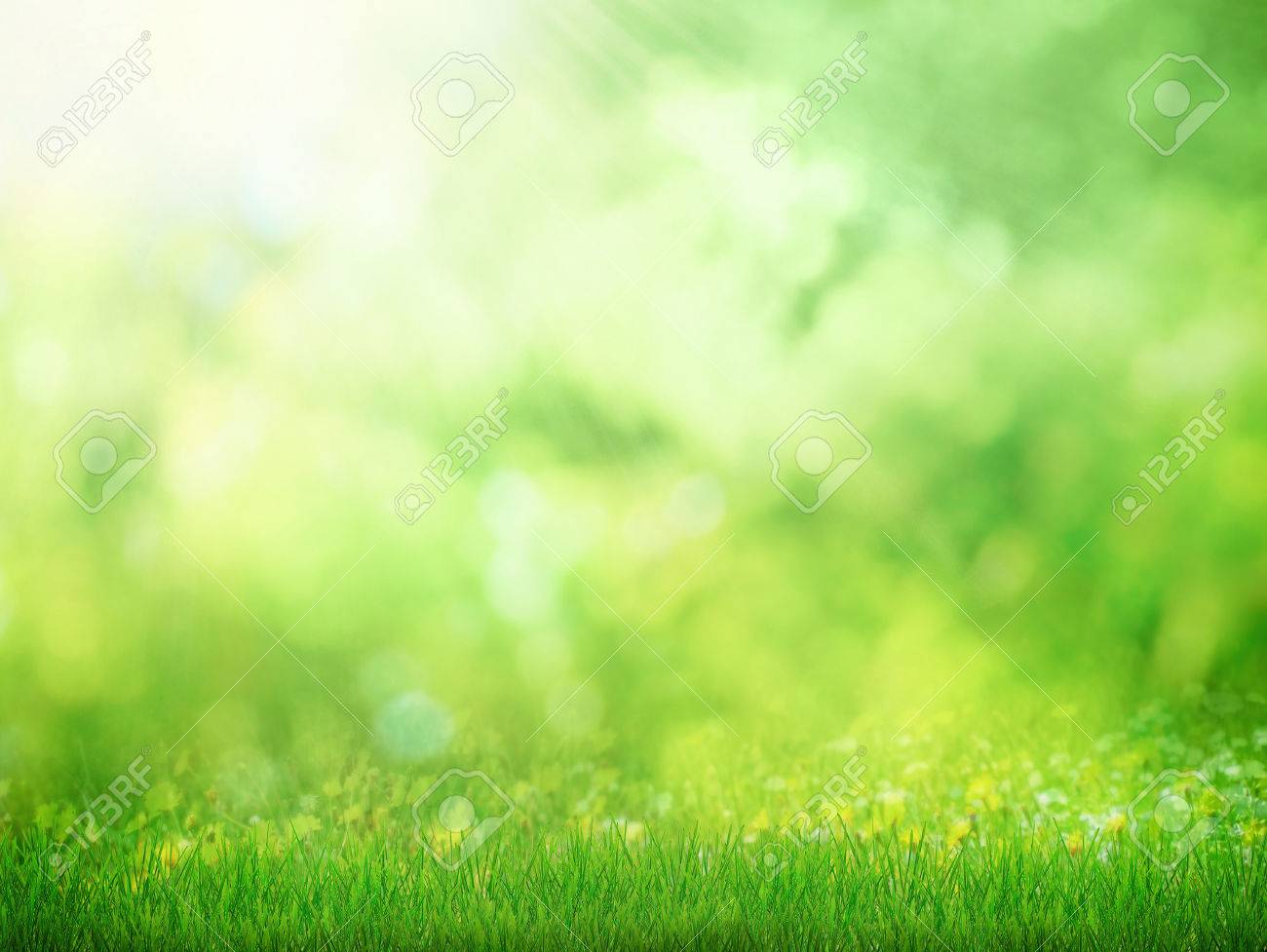 差遣我往約旦河去，你可以留在這裏。」以利沙說：「我指著永生的耶和華，又指著你的性命起誓，我必不離開你。」於是二人一同往前行。
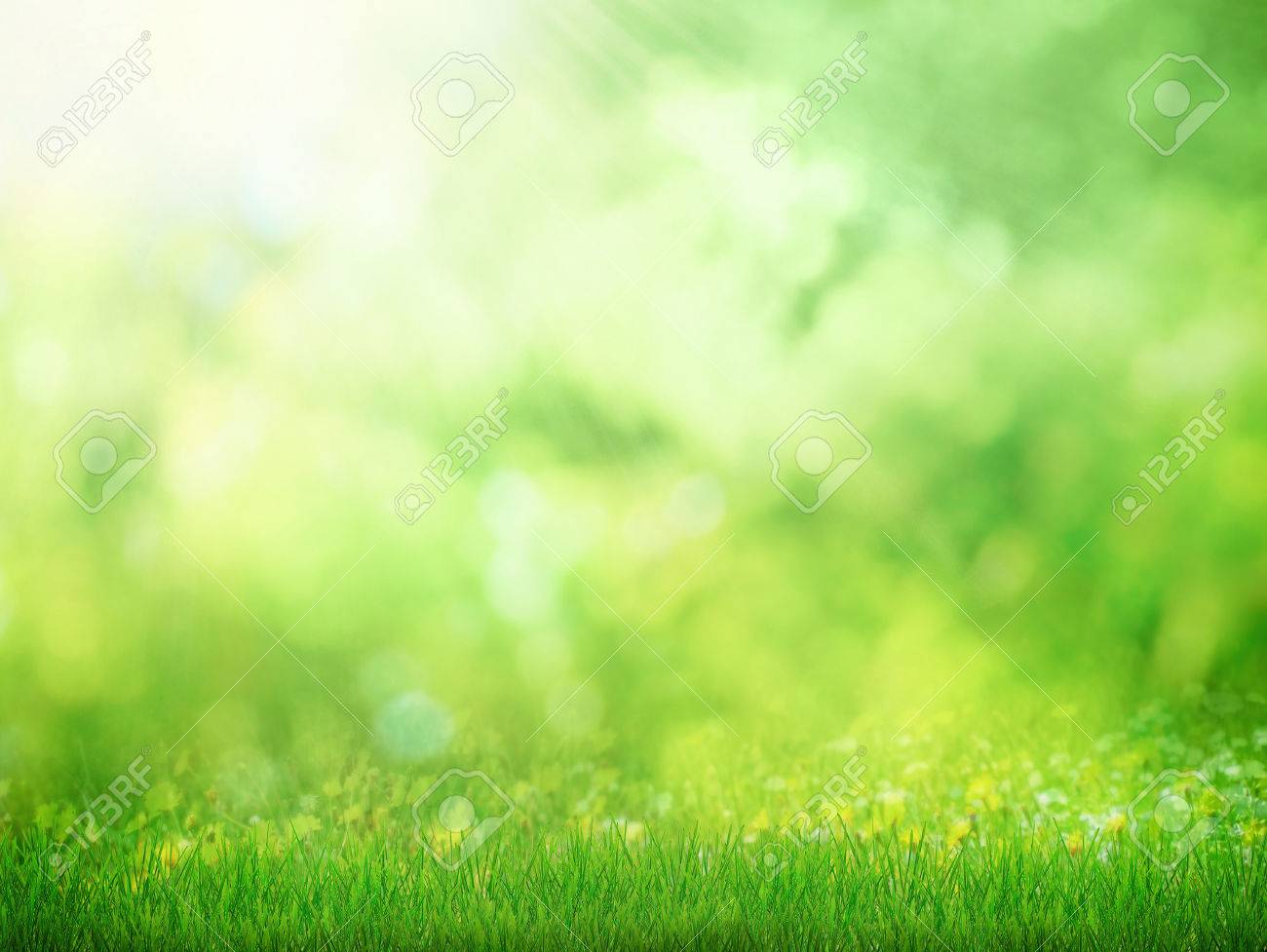 7有五十個先知的門徒同去，  遠遠地站在他們對面；他們二人在約旦河邊站住。8以利亞捲起自己的外衣，用來打水，水就左右分開，二人走乾地過去。
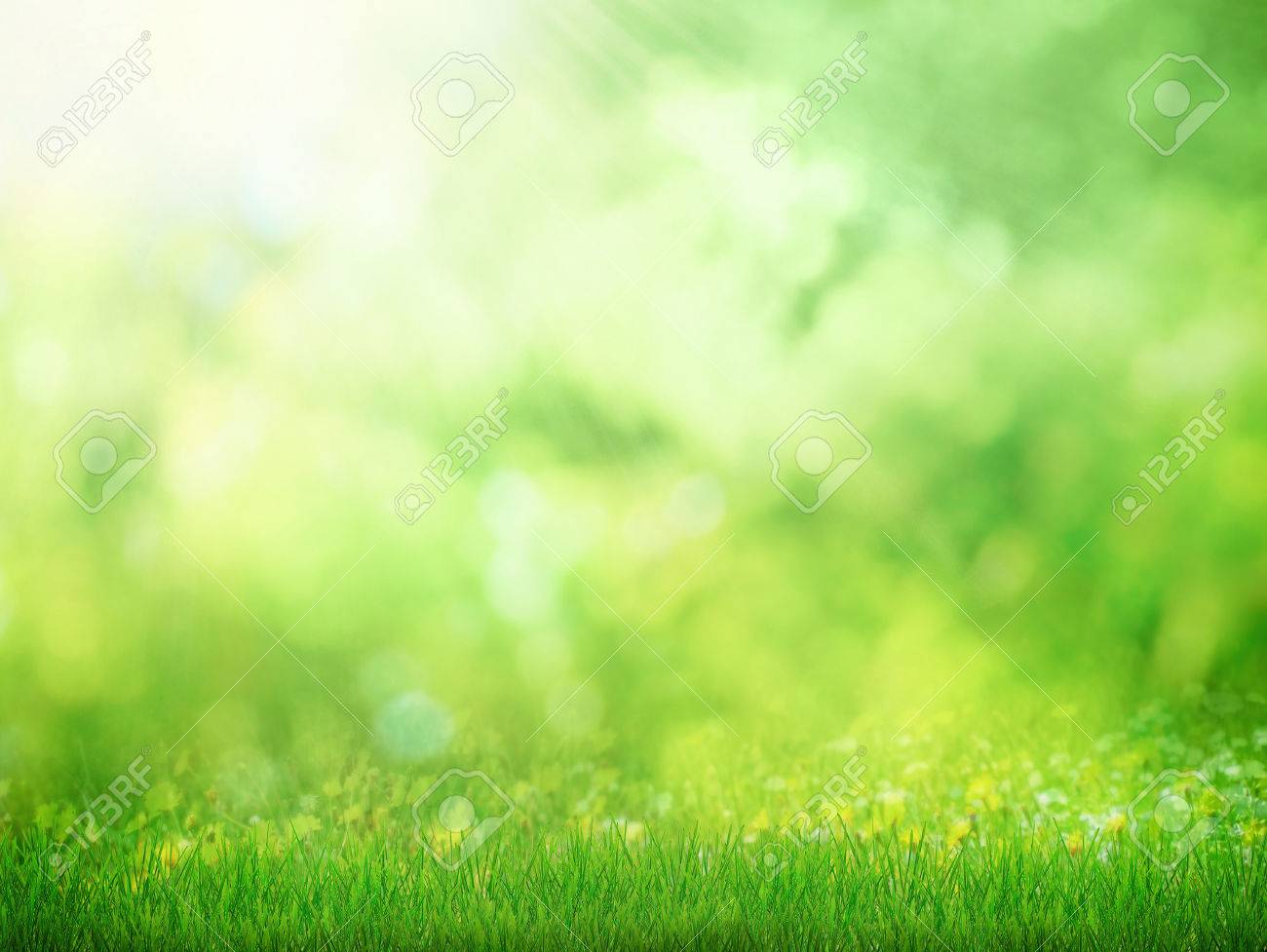 9過去之後，以利亞對以利沙說：「我未被接去離開你以前，你要我為你做甚麼，只管求。」以利沙說：「願感動你的靈  雙倍感動我。」
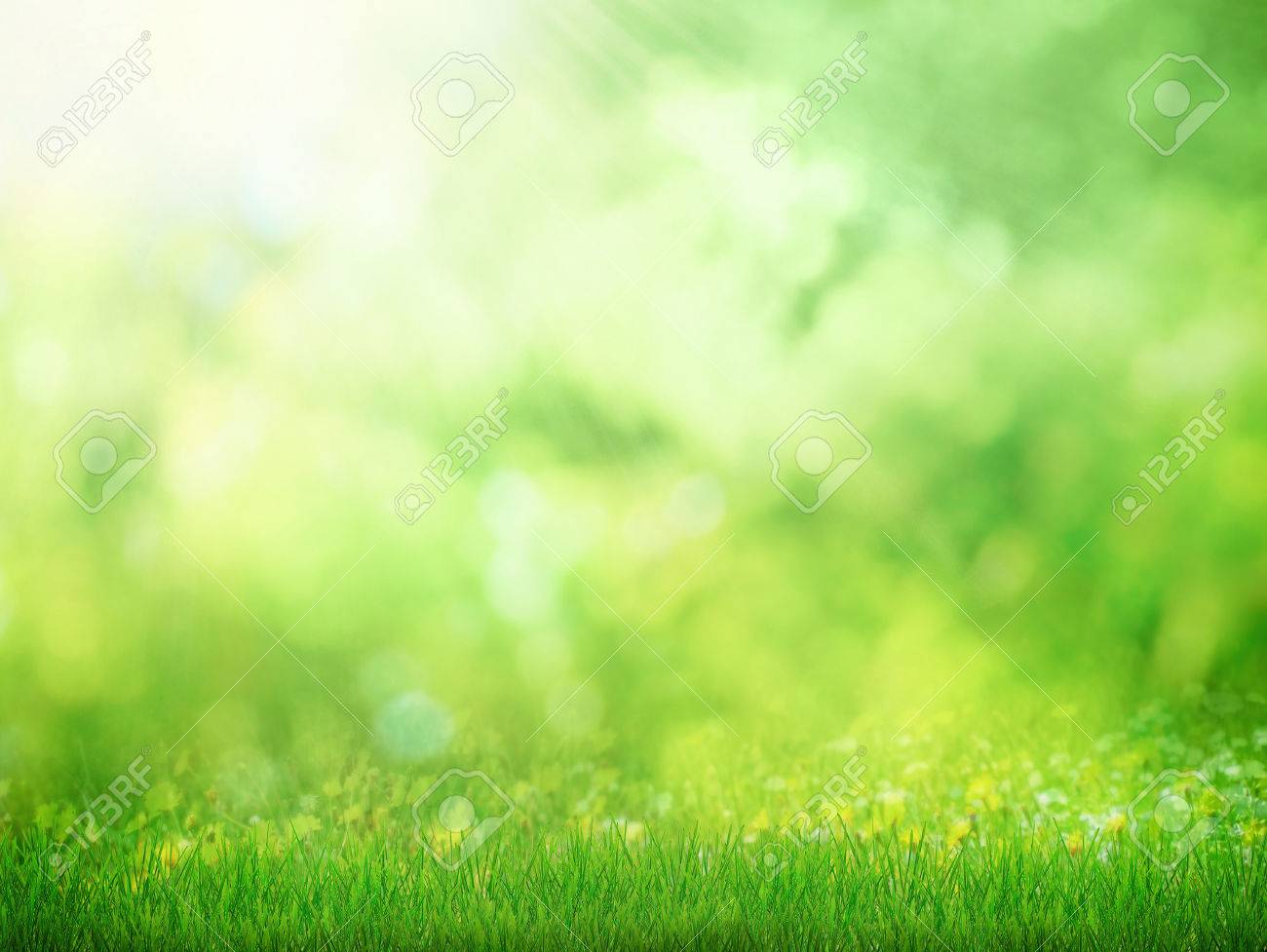 10以利亞說：「你求的是一件 難事。我被接去離開你的時候，你若看見我，就必得著；若  不然，就得不著了。」
11他們邊走邊說話的時候，看哪,
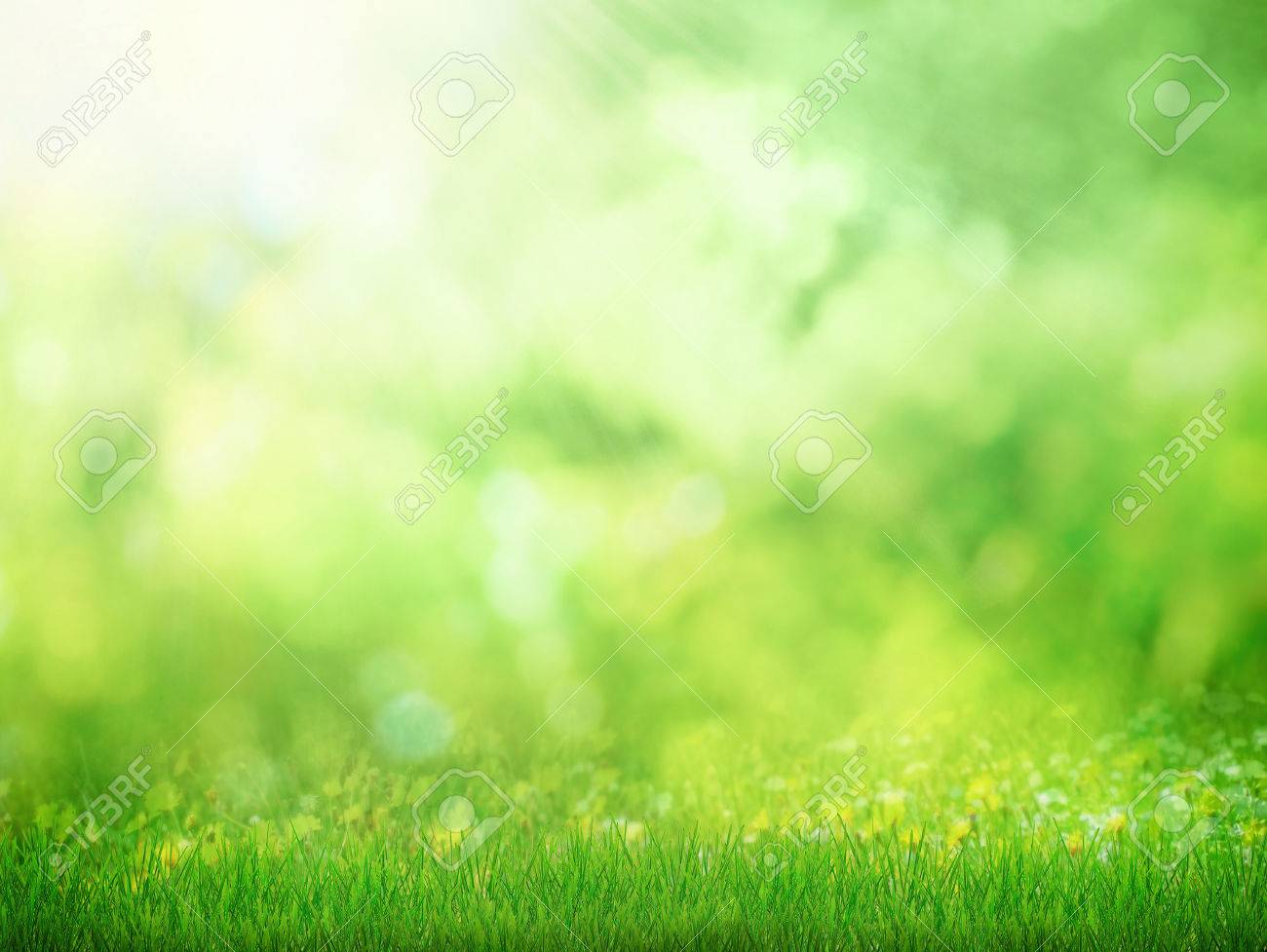 有火馬和火焰車出現，把二人隔開，以利亞就乘旋風升天去了。12以利沙看見，就呼叫說：「我父啊！我父啊！以色列的戰車騎兵啊！」
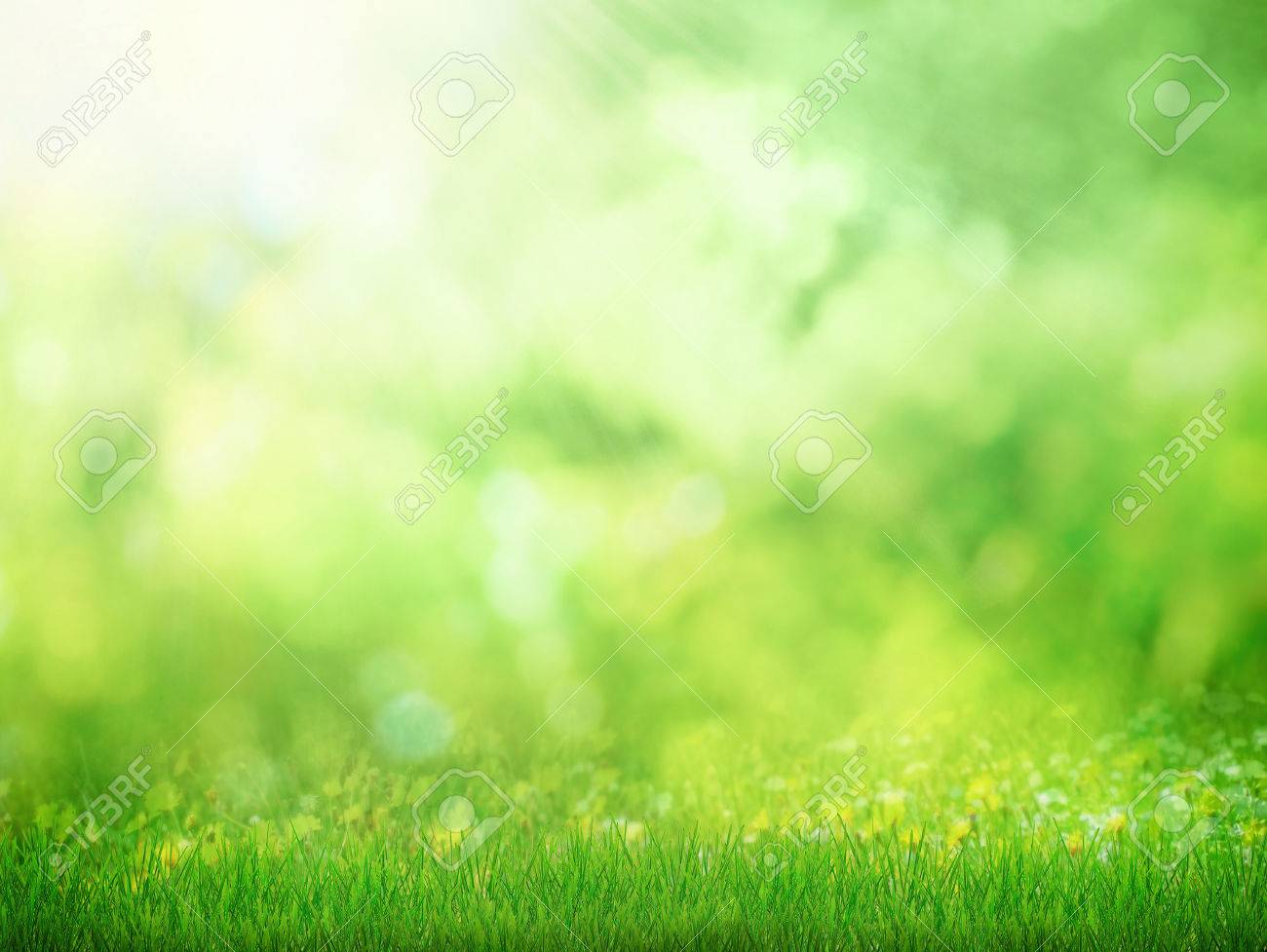 以利沙不再看見他的時候，就把自己的衣服撕為兩片。     13他拾起以利亞身上掉下來的 外衣，回去站在約旦河邊。
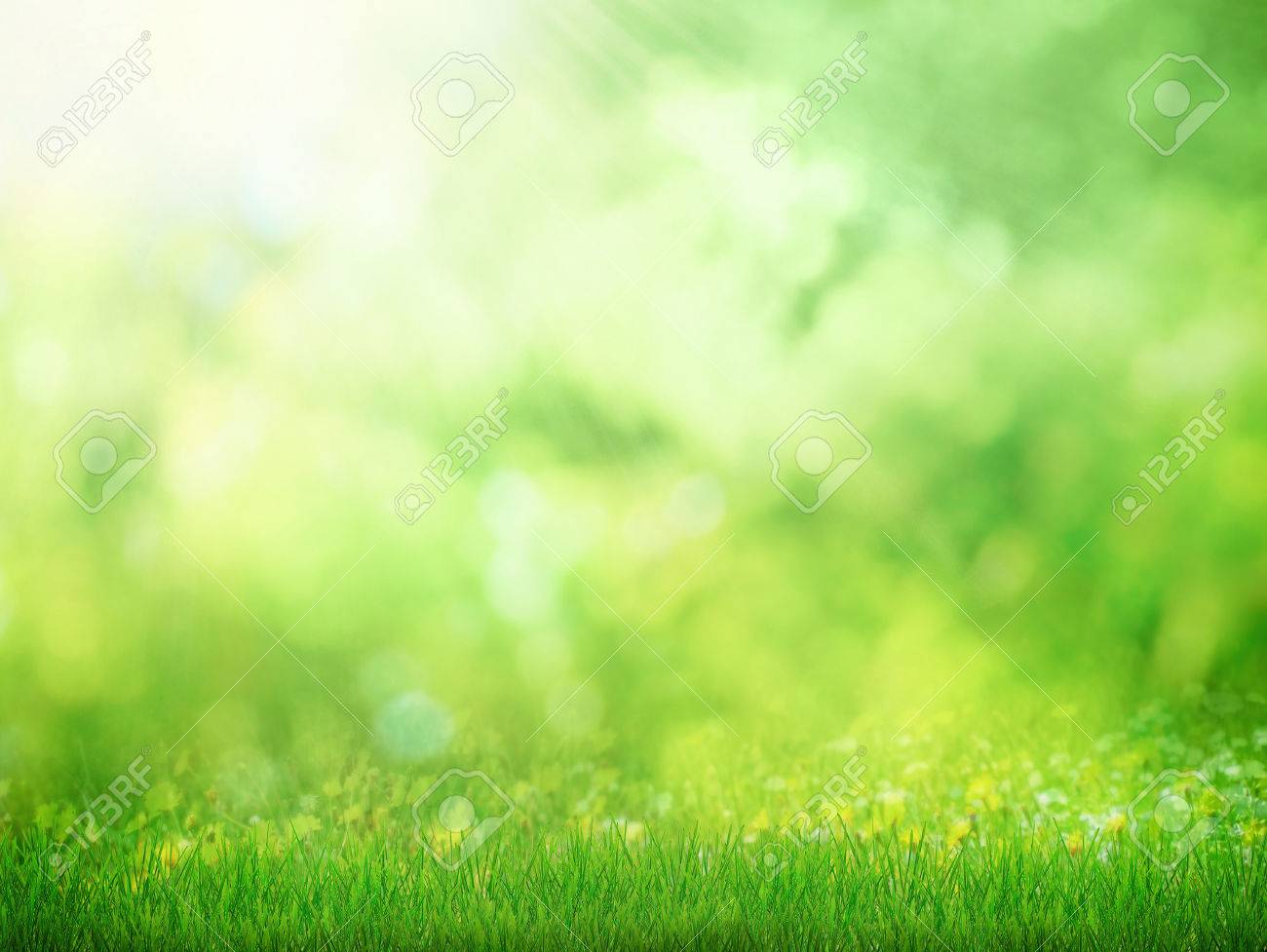 14他用以利亞身上掉下來的外衣打水，說：「耶和華－以利亞的上帝在哪裏呢？」
打水之後，水也左右分開，  以利沙就過去了。
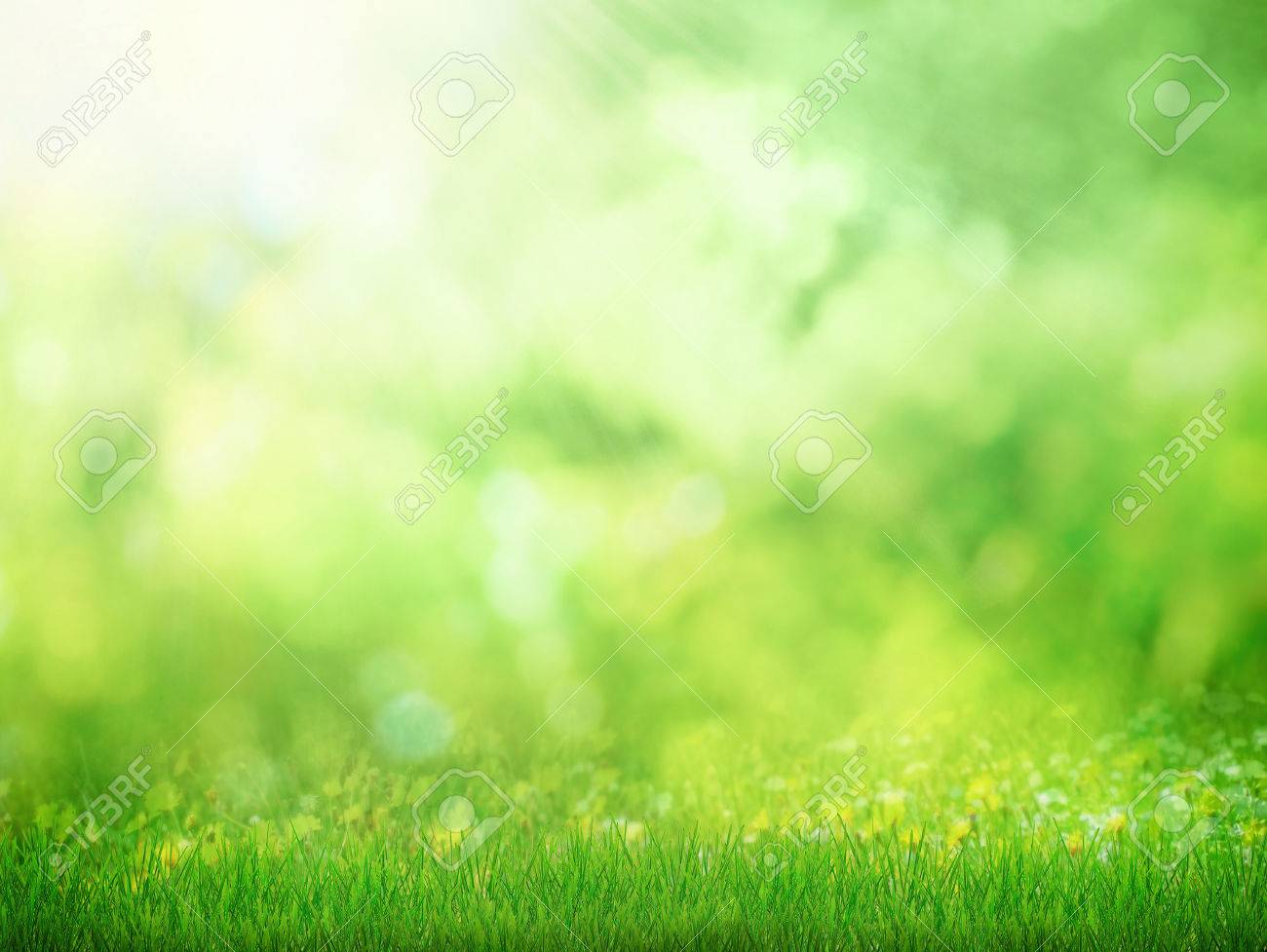 (加拉太書5章1, 13-25節)
1基督釋放了我們，為使我們得自由。所以要站穩了，不要再被奴隸的軛挾制。
13弟兄們，你們蒙召是要得自由;只是不可把這自由當作放縱
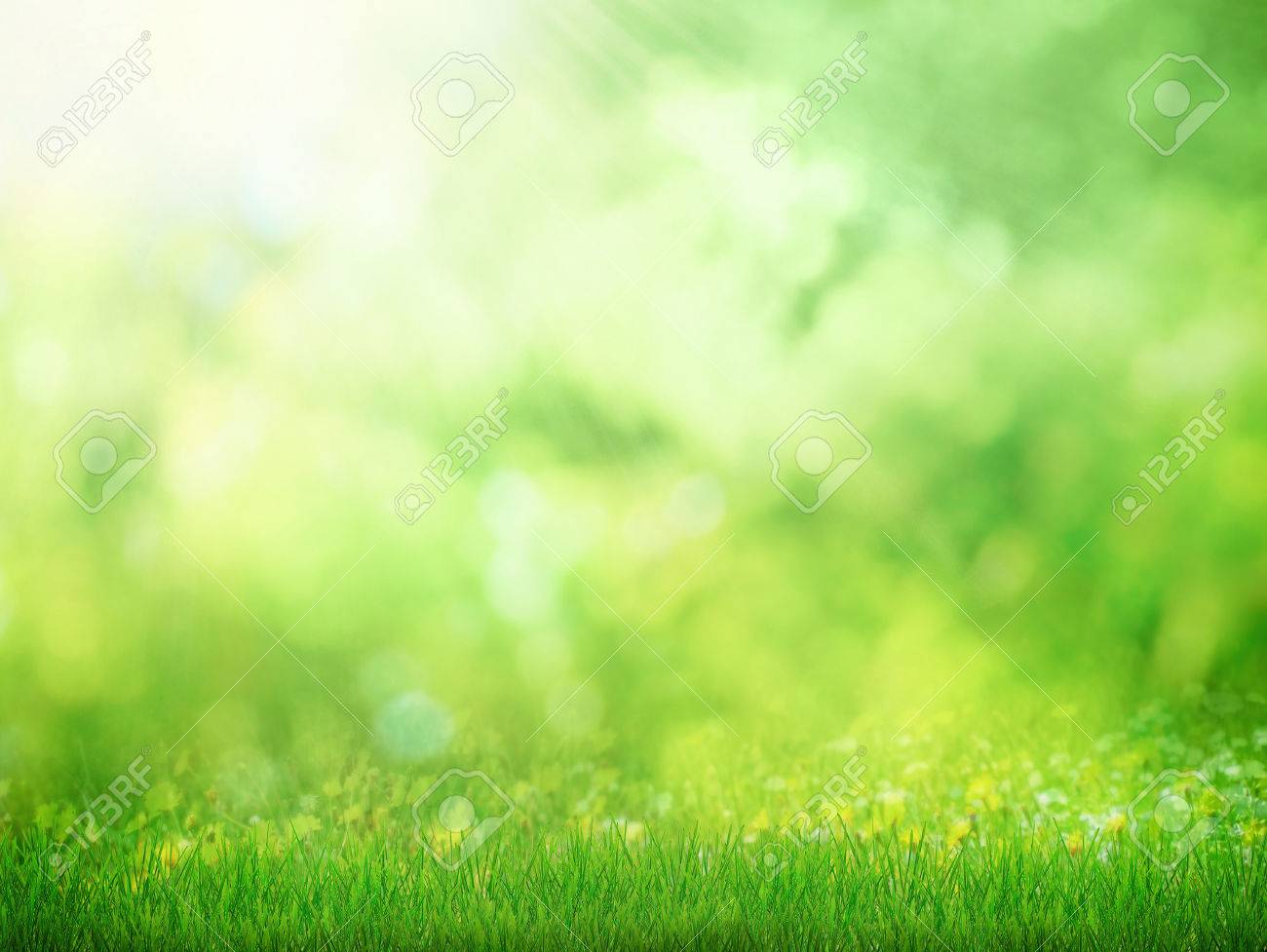 情慾的機會，總要用愛心互相服侍。14因為全部律法都包括在「愛鄰如己」這一句話之內了。15你們要謹慎，你們若相咬相吞,恐怕要彼此消滅了。
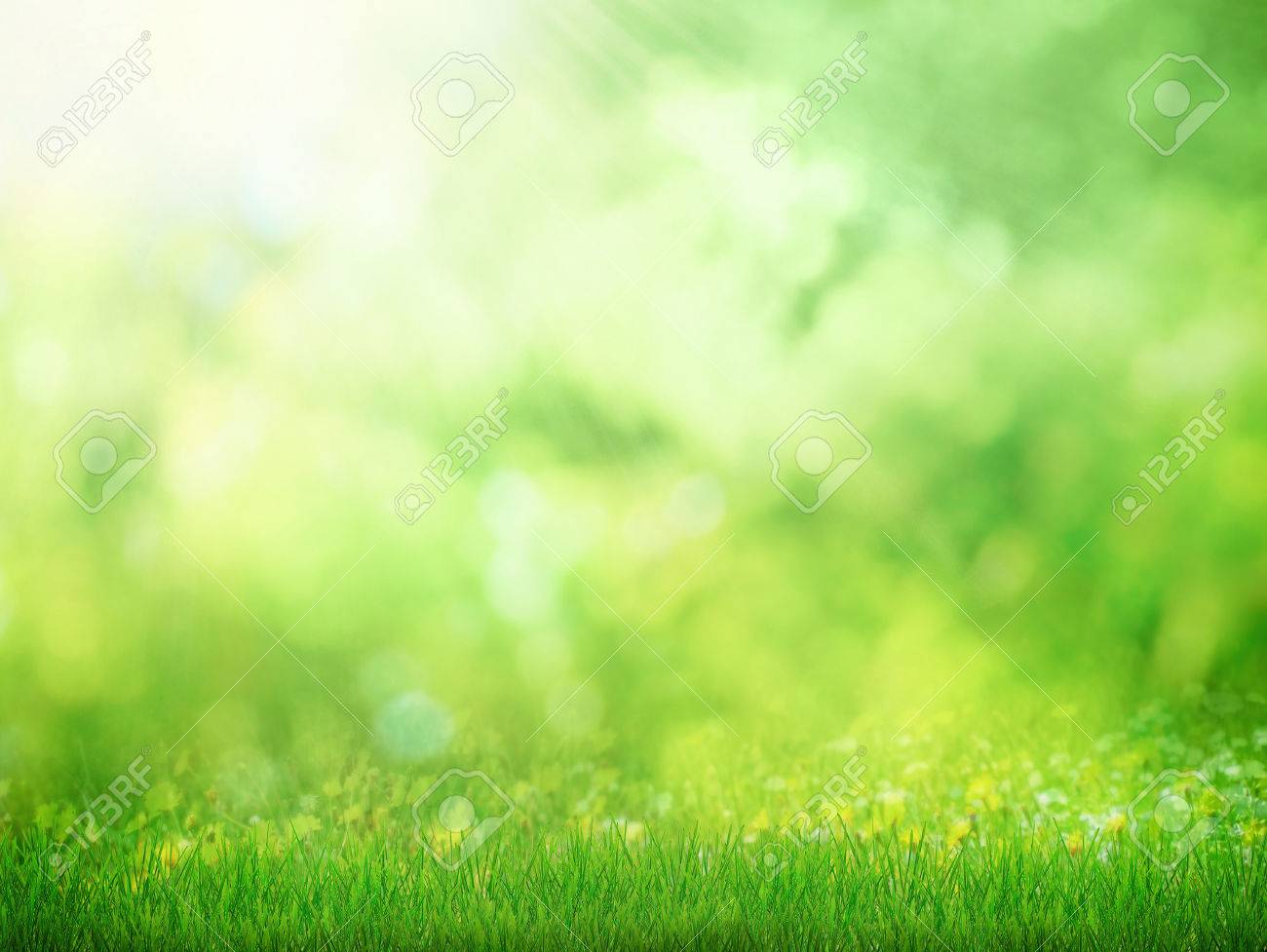 16我說，你們要順著聖靈而行，絕不可滿足肉體的情慾。17因為肉體的情慾和聖靈相爭，聖靈和肉體相爭，這兩個彼此敵對，使你們不能做所願意做的。
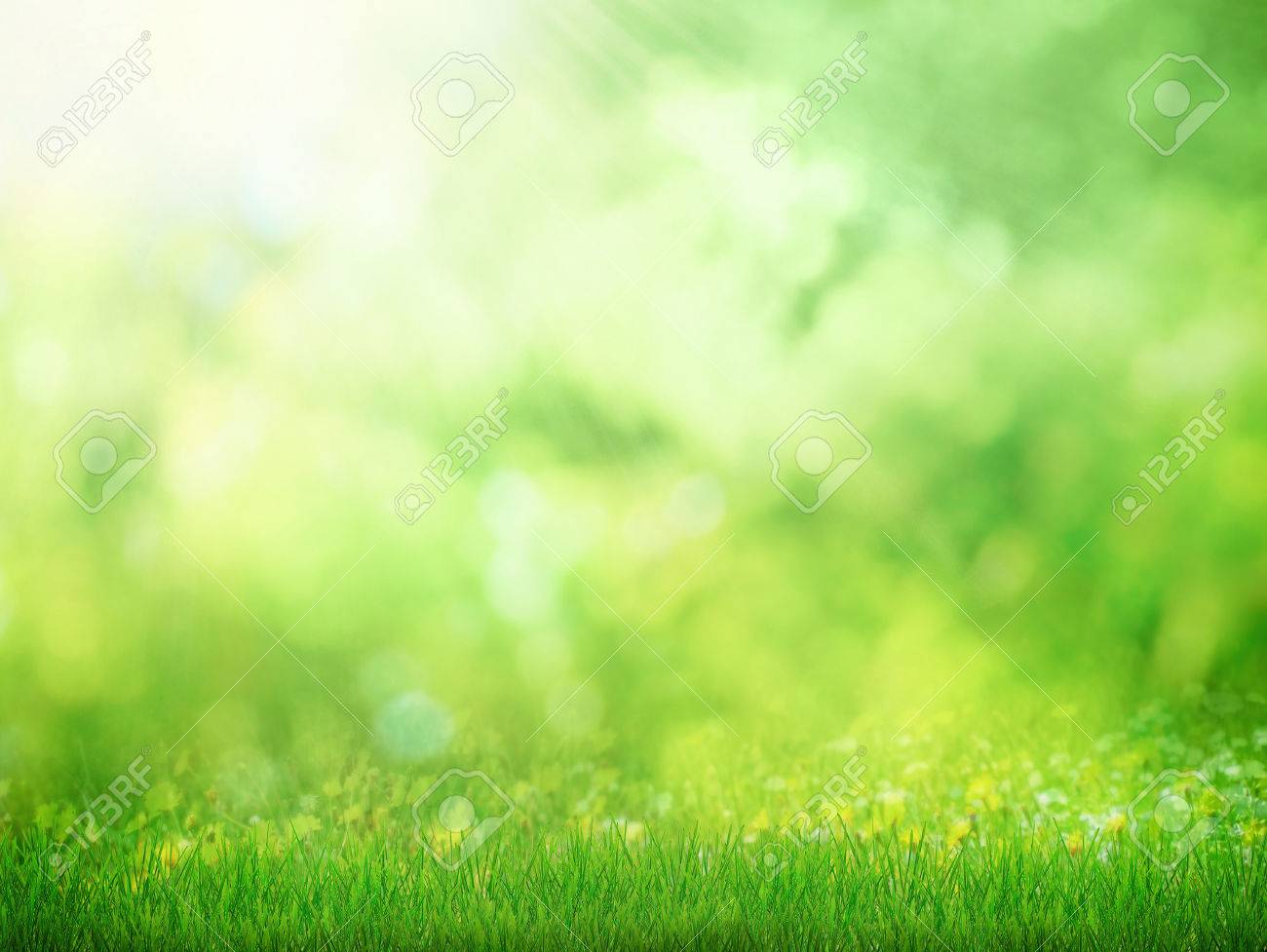 18但你們若被聖靈引導，就不在律法之下。19情慾的事都是顯而易見的；就如淫亂、污穢、  放蕩、20拜偶像、行邪術、仇恨、紛爭、忌恨、憤怒、自私、
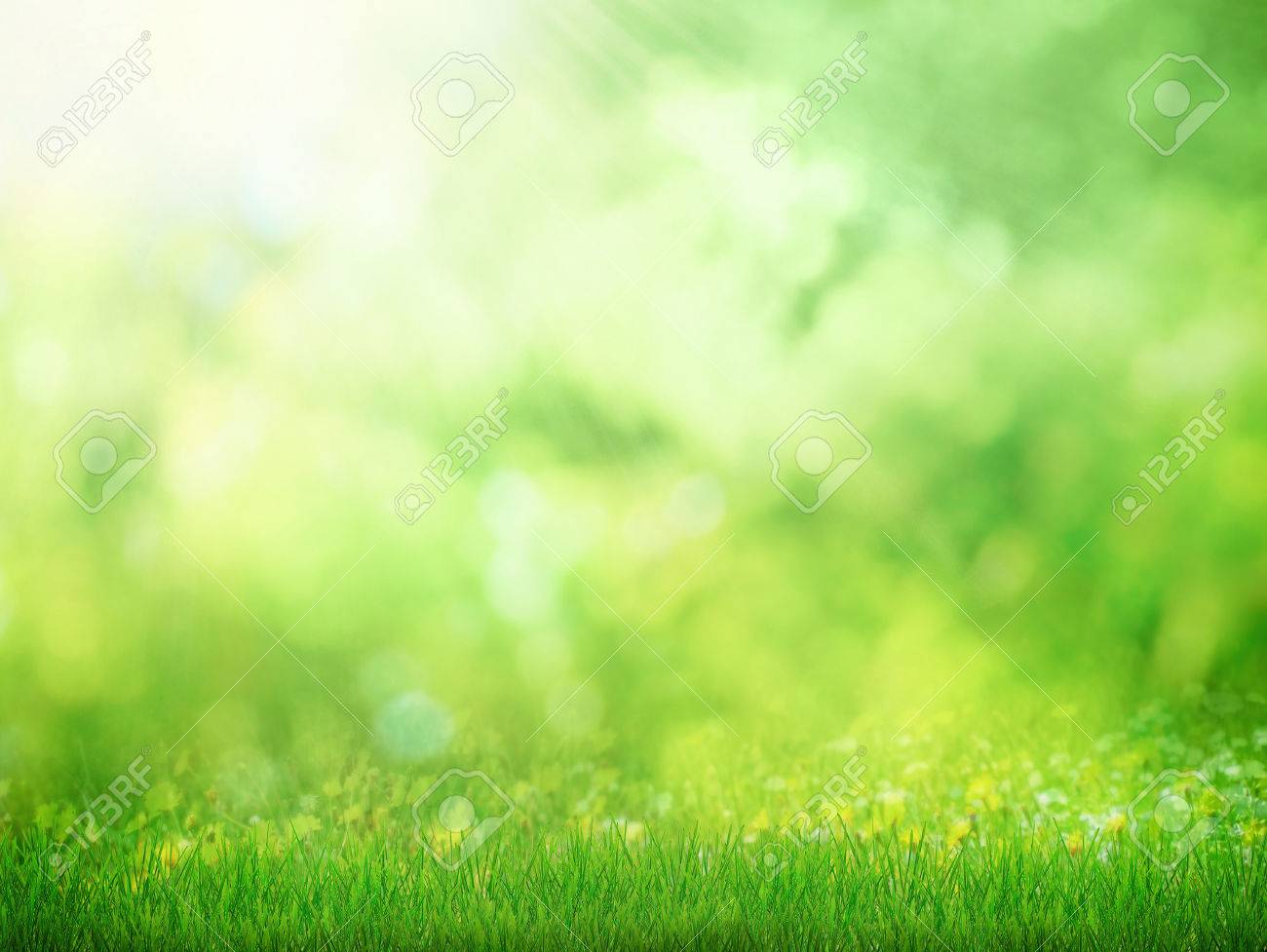 分派、結黨、21嫉妒、醉酒、 荒宴等類。我從前告訴過你們，現在又告訴你們，做這樣事的人必不能承受上帝的國。
22聖靈的果子就是仁愛、喜樂、和平、忍耐、恩慈、良善、
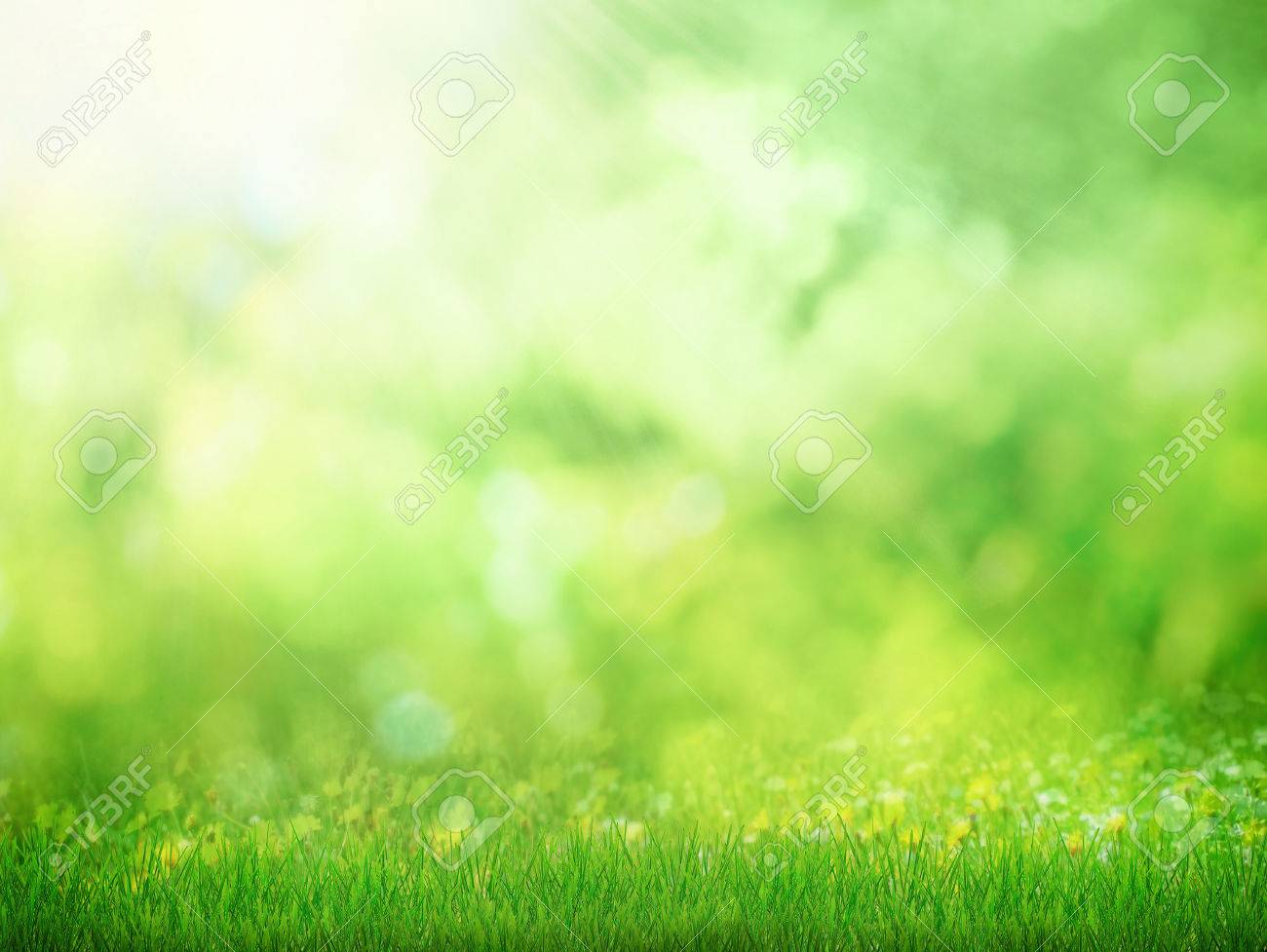 信實、23溫柔、節制。這樣的事沒有律法禁止。24凡屬基督耶穌的人，是已經把肉體與肉體的邪情私慾同釘在十字架上了。  25我們若靠着聖靈而活，也要 靠着聖靈行事。
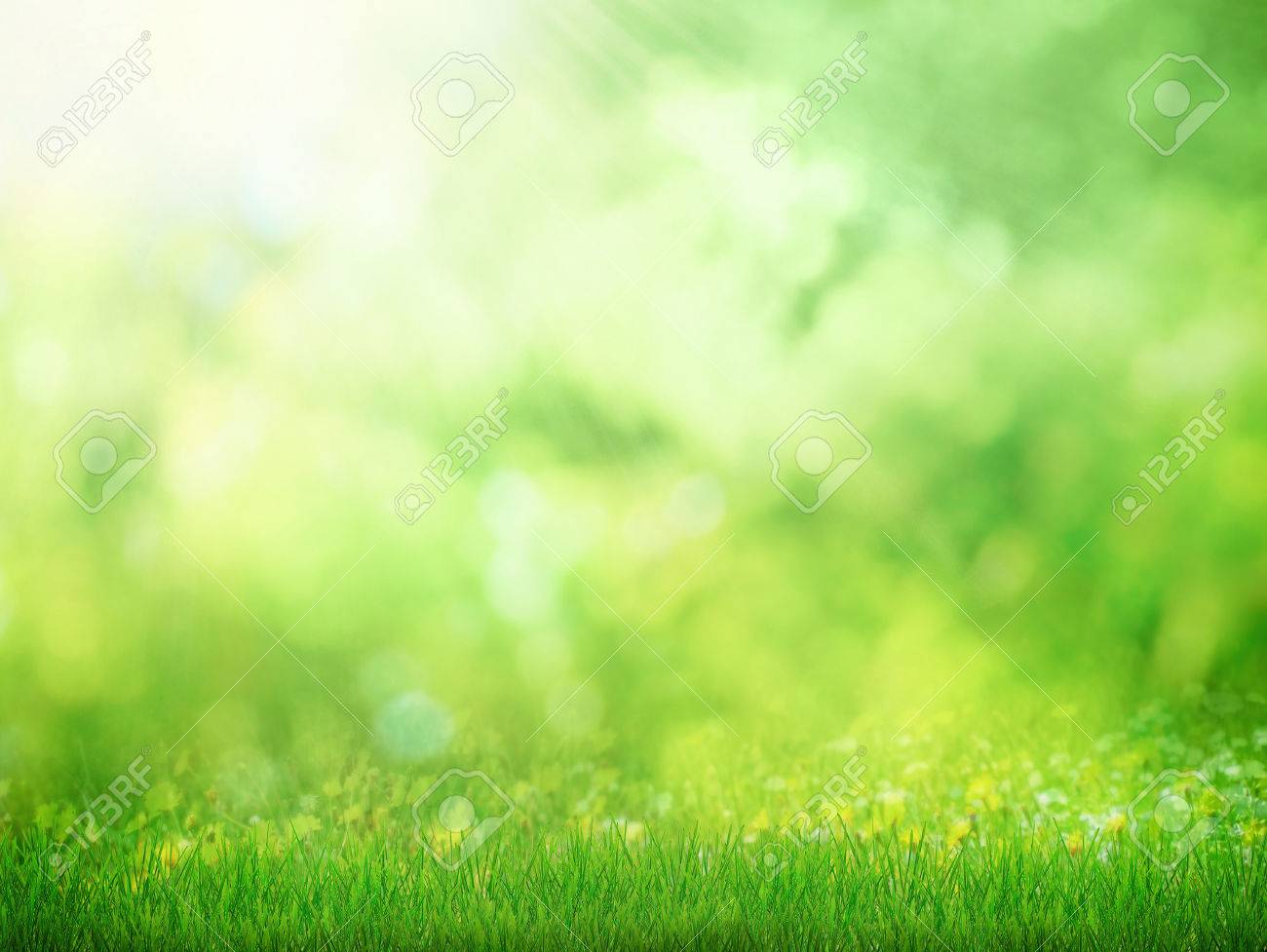 (路加福音9章 51-62節)
51耶穌被接上升的日子將到，他決定面向耶路撒冷走去。52他 打發使者在他前頭走；他們進了撒瑪利亞的一個村莊，要為他作準備。53那裏的人不接待他，
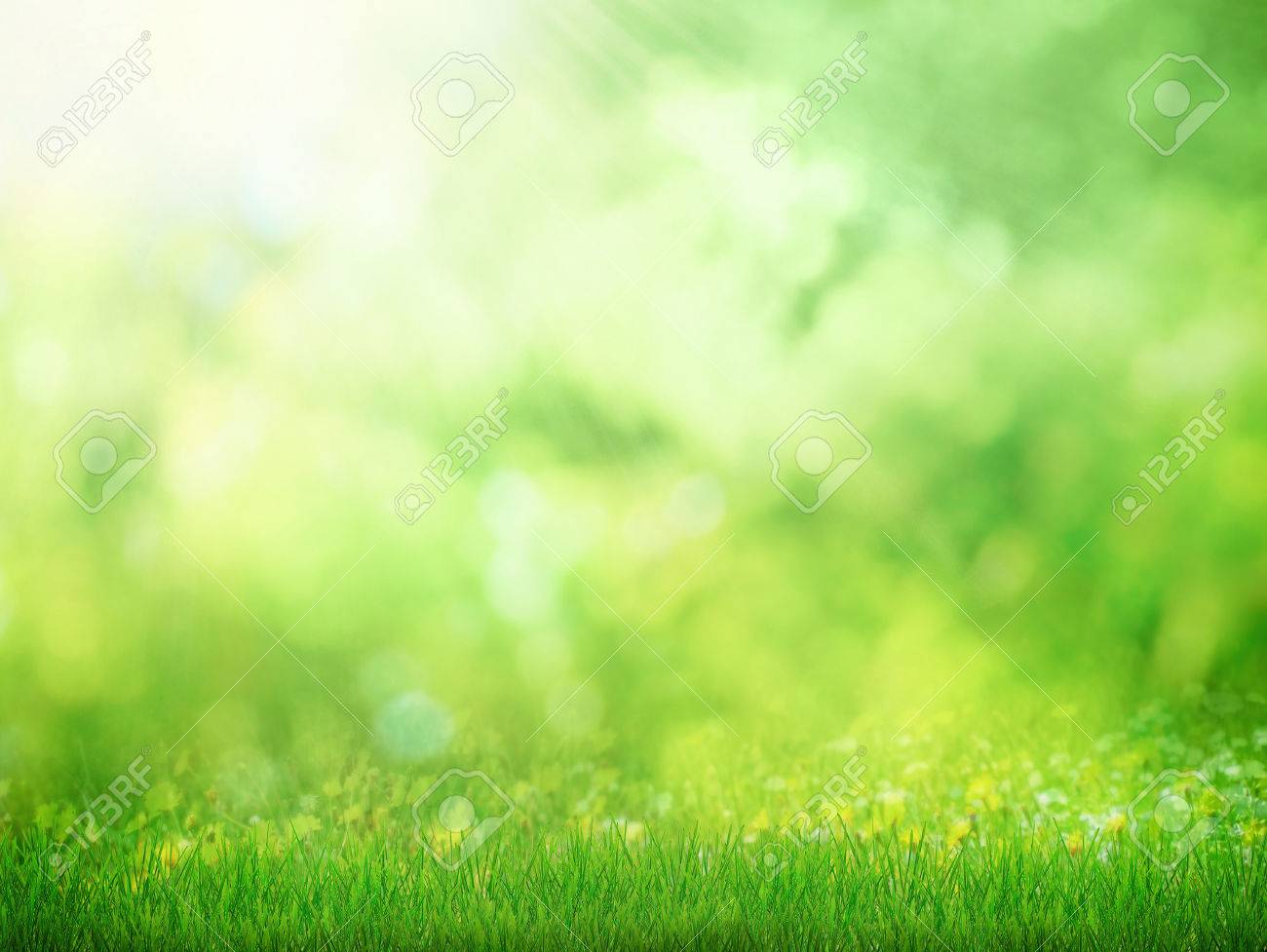 因為他面向著耶路撒冷去。54他的門徒雅各和約翰看見了，就說：「主啊！你要我們吩咐火從天上降下來，燒滅他們嗎？」55耶穌轉身責備兩個門徒。56於是他們就往別的村莊去了。
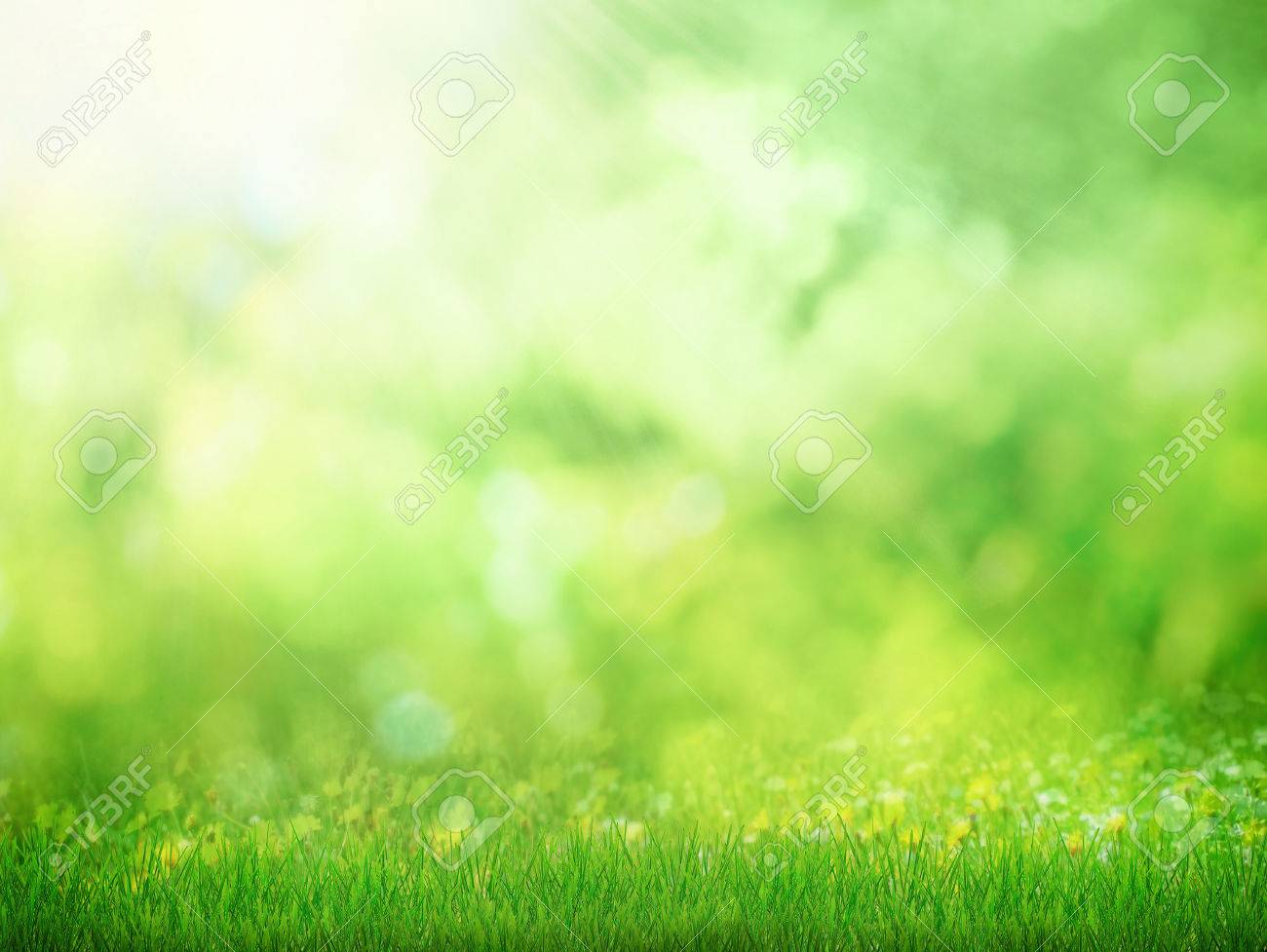 57他們在路上走的時候，有一個人對耶穌說：「你無論往哪裏去，我都要跟從你。」58耶穌對他說：「狐狸有洞，天空的  飛鳥有窩，人子卻沒有枕頭的地方。」
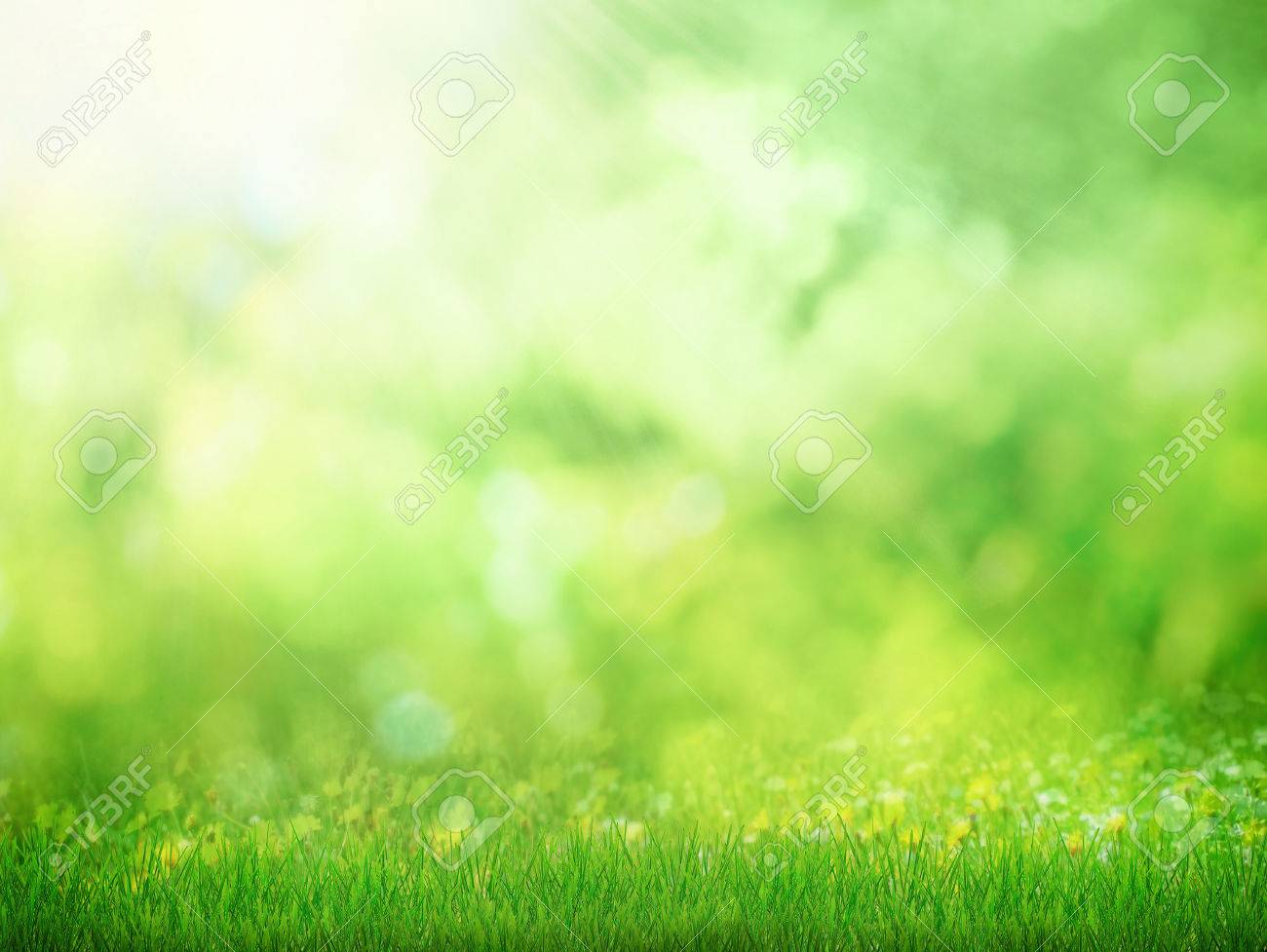 59他又對另一個人說：「來跟從我！」那人說：「主啊，容許我先回去埋葬我的父親。」   60耶穌對他說：「讓死人埋葬 他們的死人，你只管去傳講
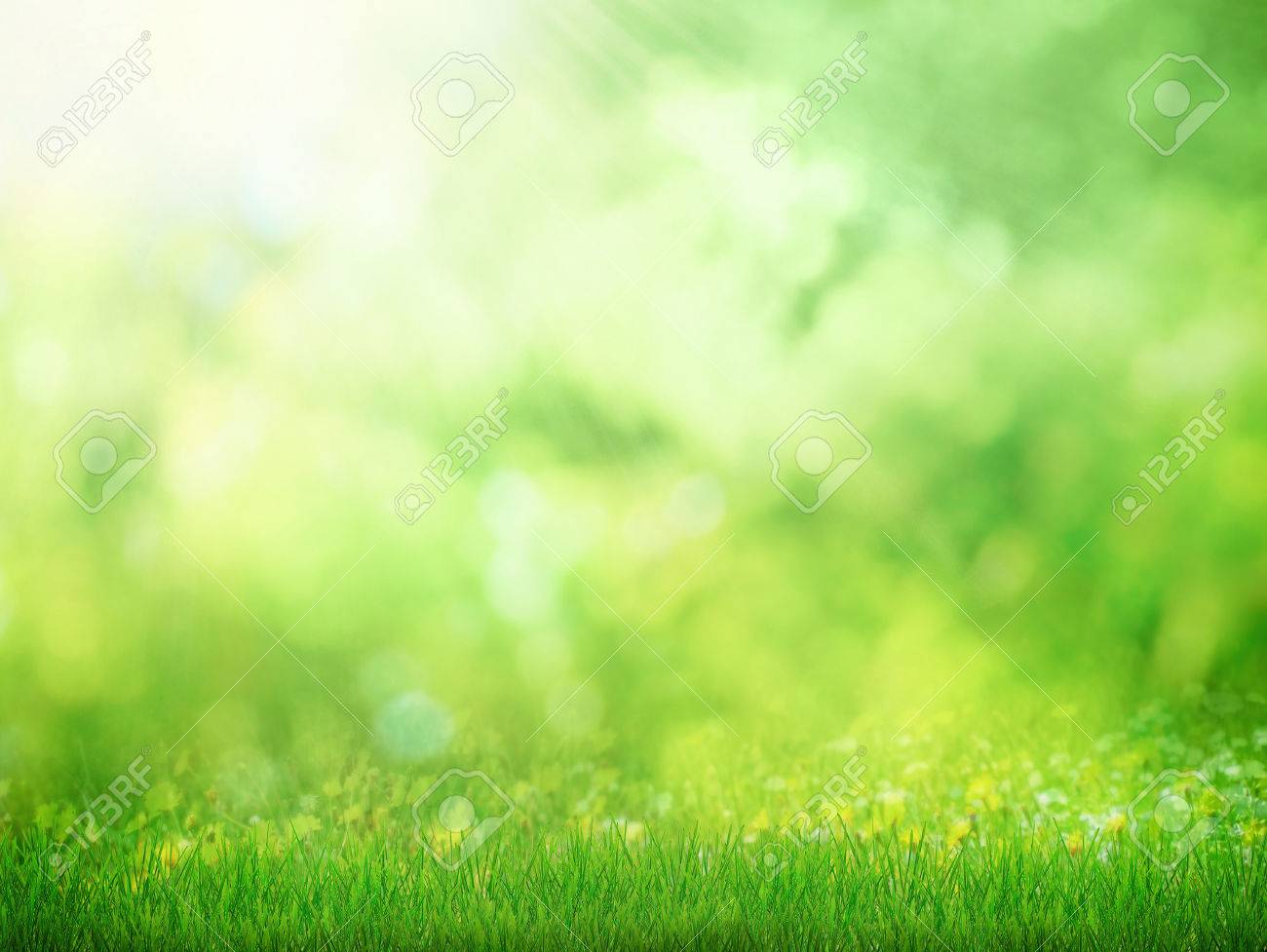 上帝的國。」61又有一人說：「主啊，我要跟從你，但容許我先去辭別我家裏的人。」     62耶穌對他說：「手扶著犁向後看的人，不配進上帝的國。」
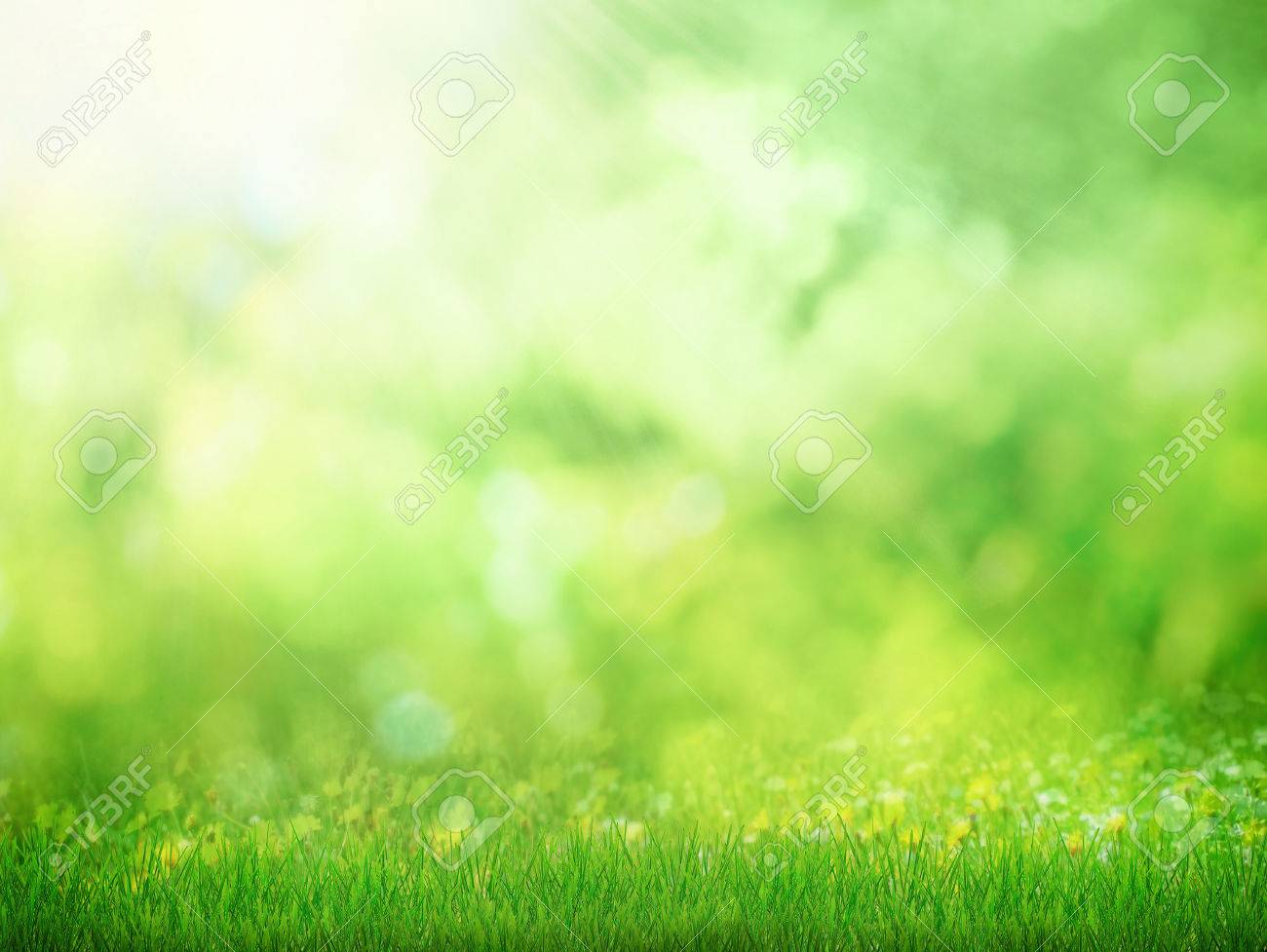 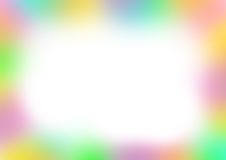 講 道
主藉七教會的提醒
林崇智牧師
以弗所教會
   愛心
士每拿教會
   受苦
別迦摩教會
持守真理
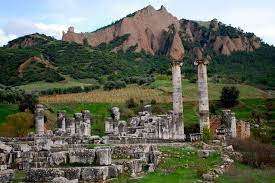 推雅推喇教會
    聖潔
撒狄教會
  真誠
非拉鐵非教會
    宣教
老底嘉教會
 全心全意
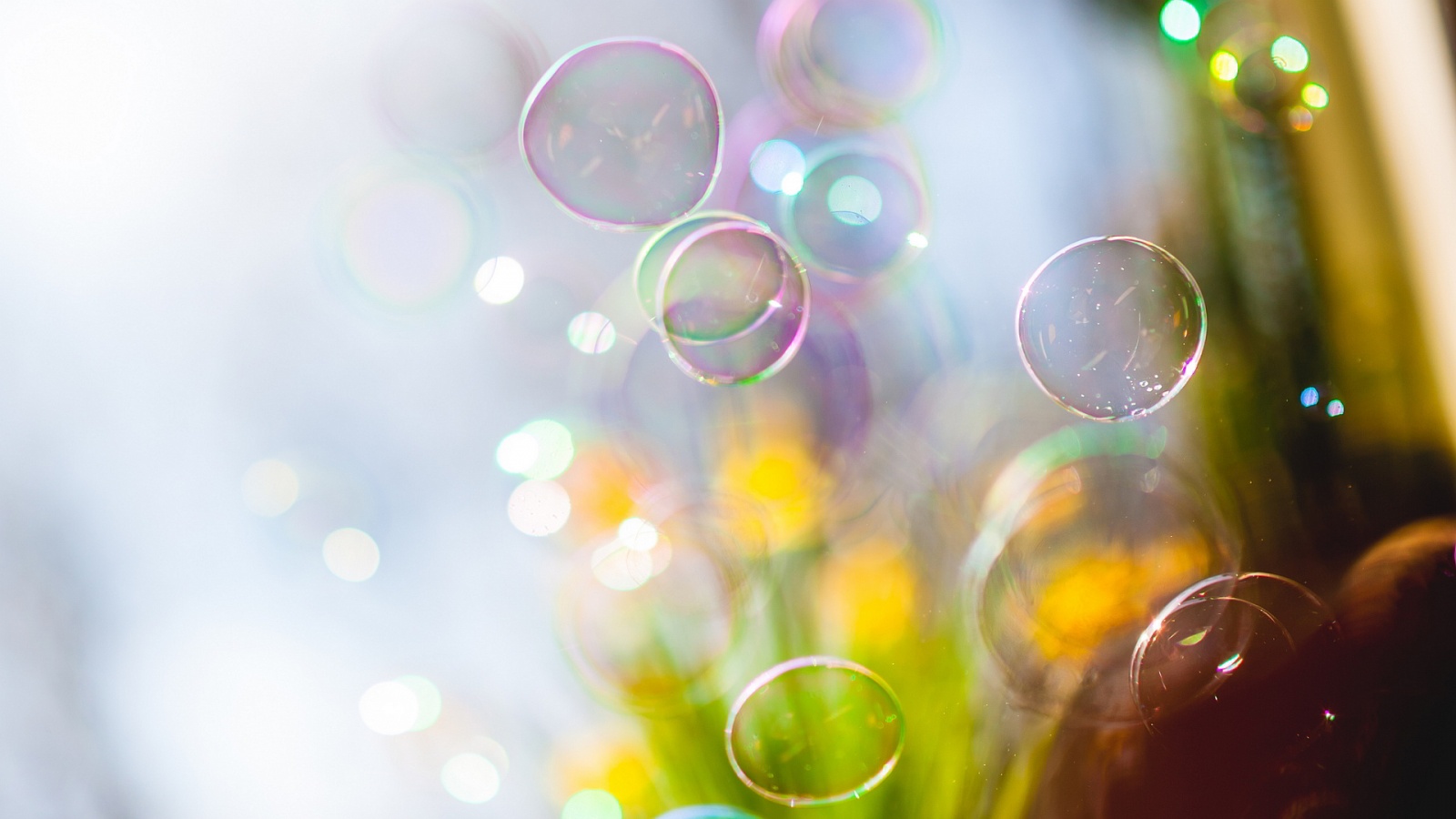 主愛盛載深恩的愛
令我交出一生願意變改 
這新一章揭開
榮耀里程上帝恩滿載
榮耀里程                                  曲：劉穎　詞：張滿源
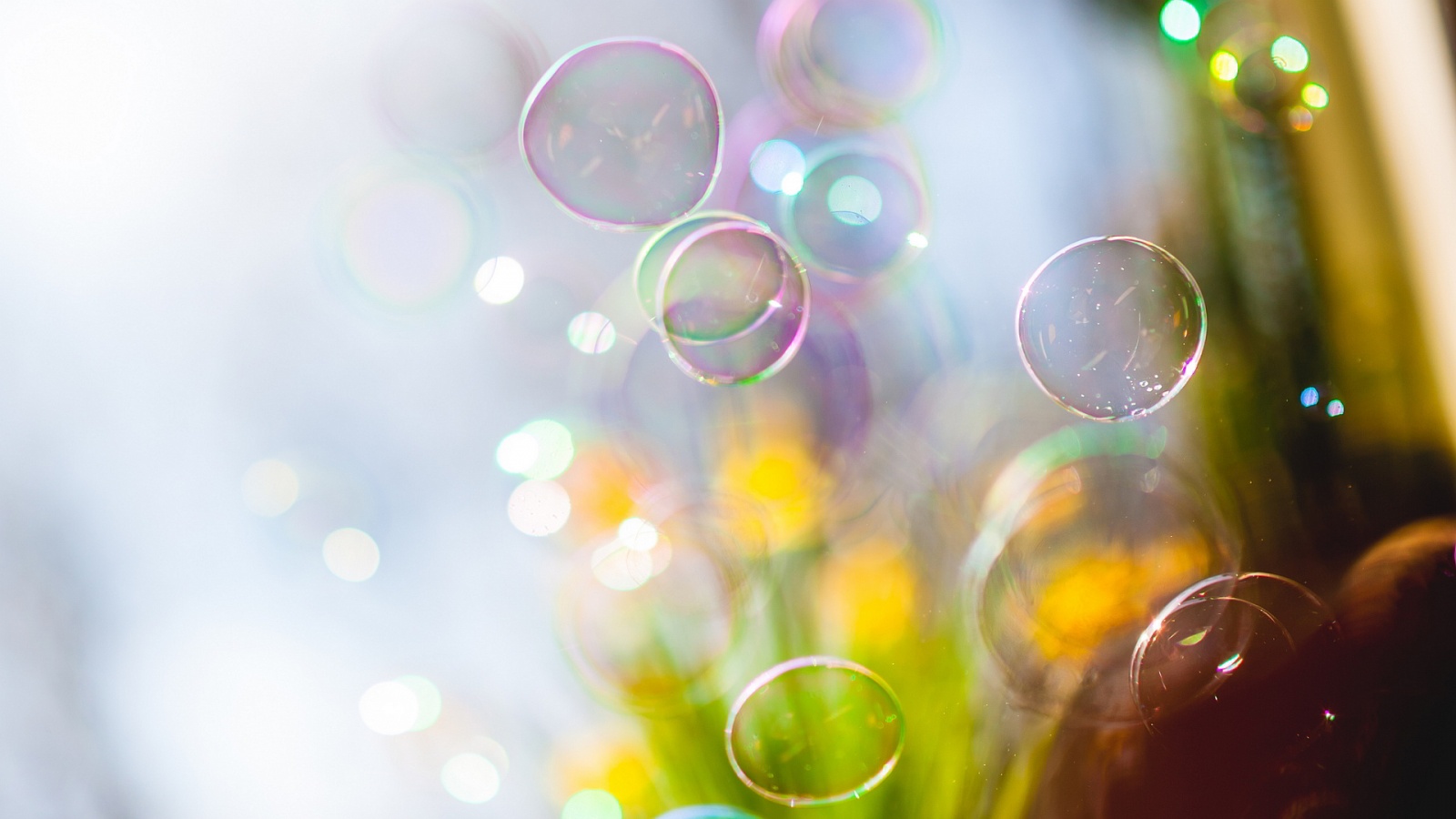 神國度擴張
萬國皆頌揚 
那一天凱歌定更響
榮耀里程                                  曲：劉穎　詞：張滿源
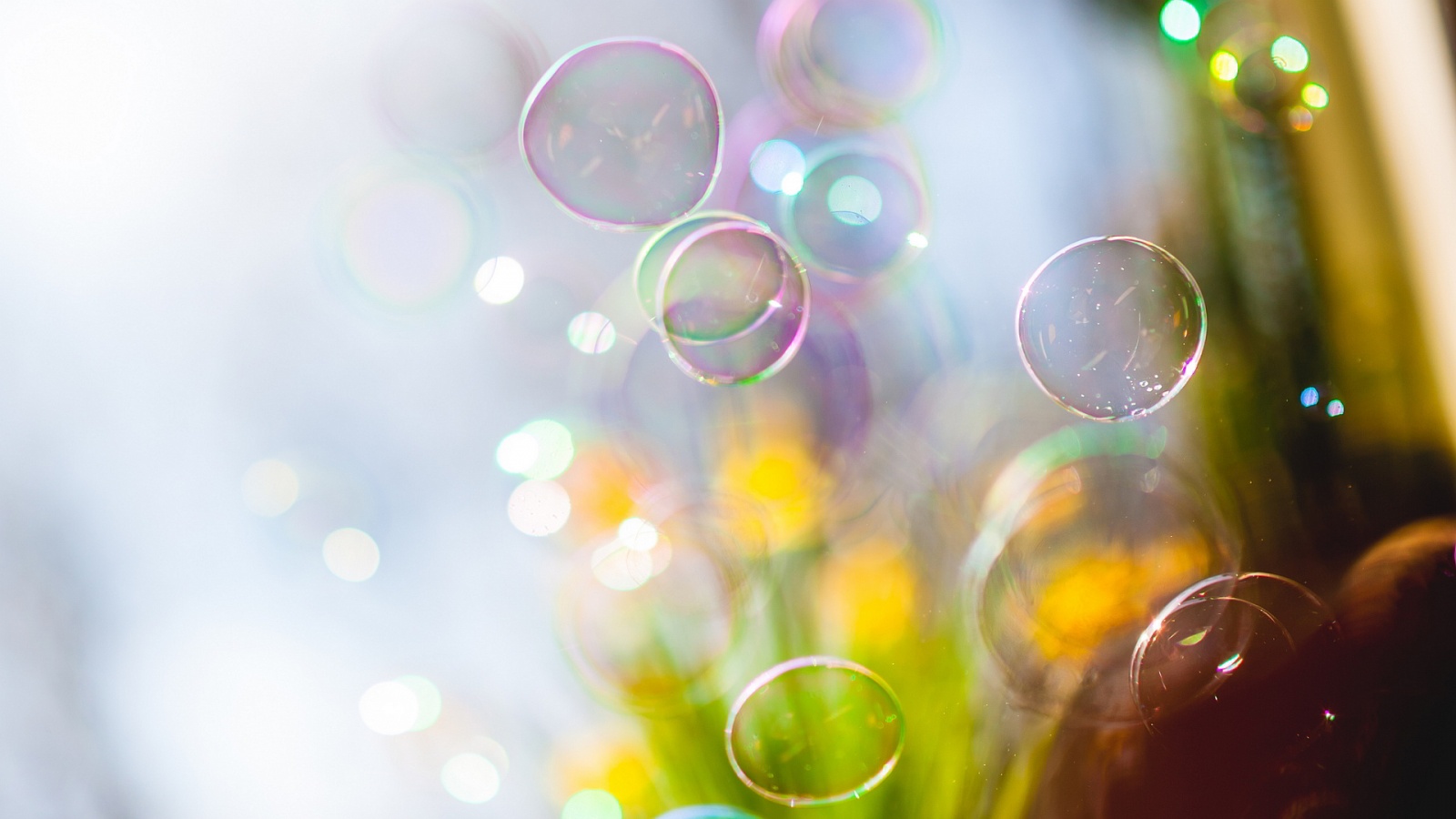 前進未退縮 
共並肩踏上 
儘管沿路滿風霜
榮耀里程                                  曲：劉穎　詞：張滿源
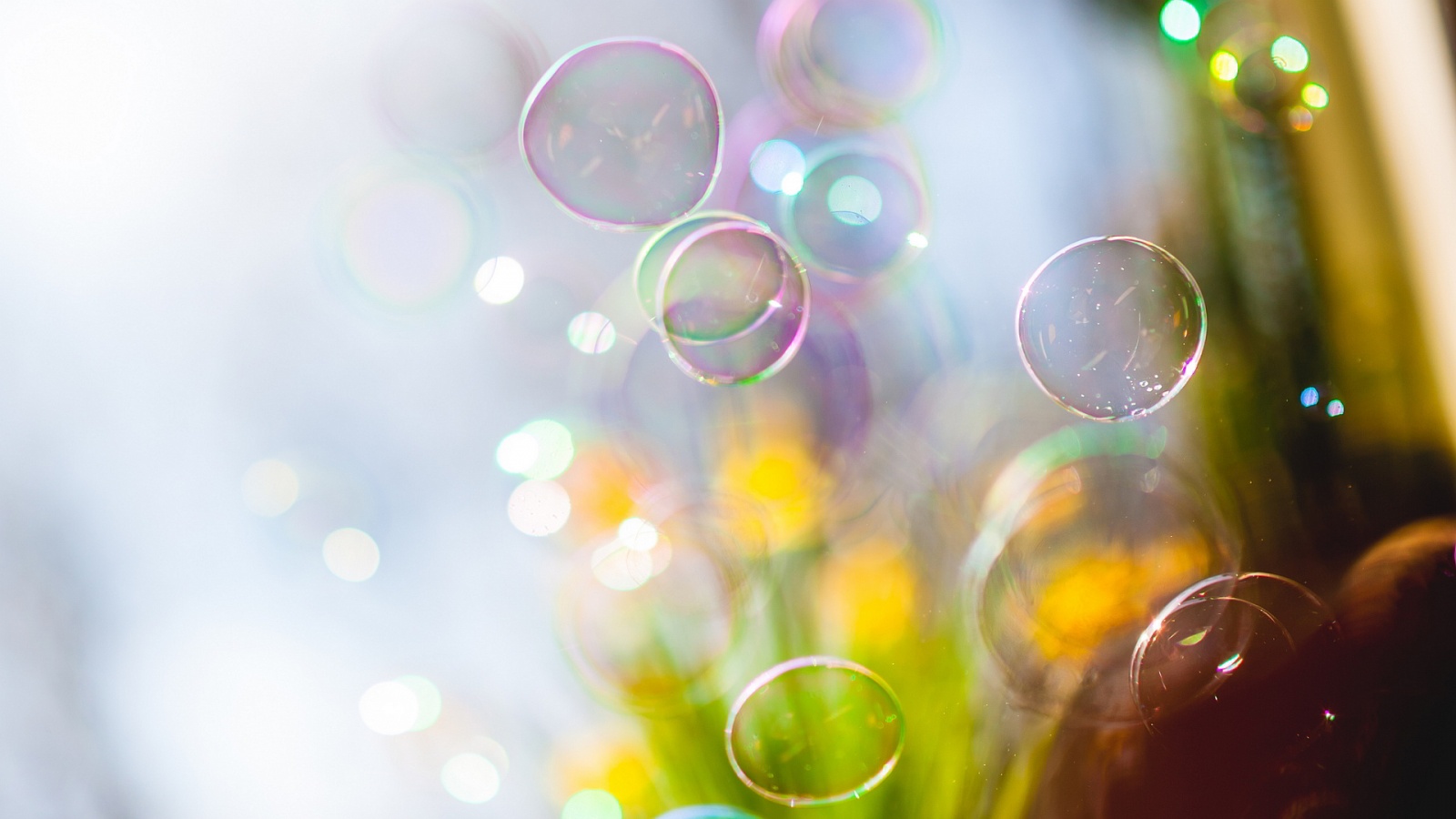 凡事順或逆仍遵主心意
倚靠主是我力量 
良善盡忠
終必得到榮耀讚賞
榮耀里程                                  曲：劉穎　詞：張滿源
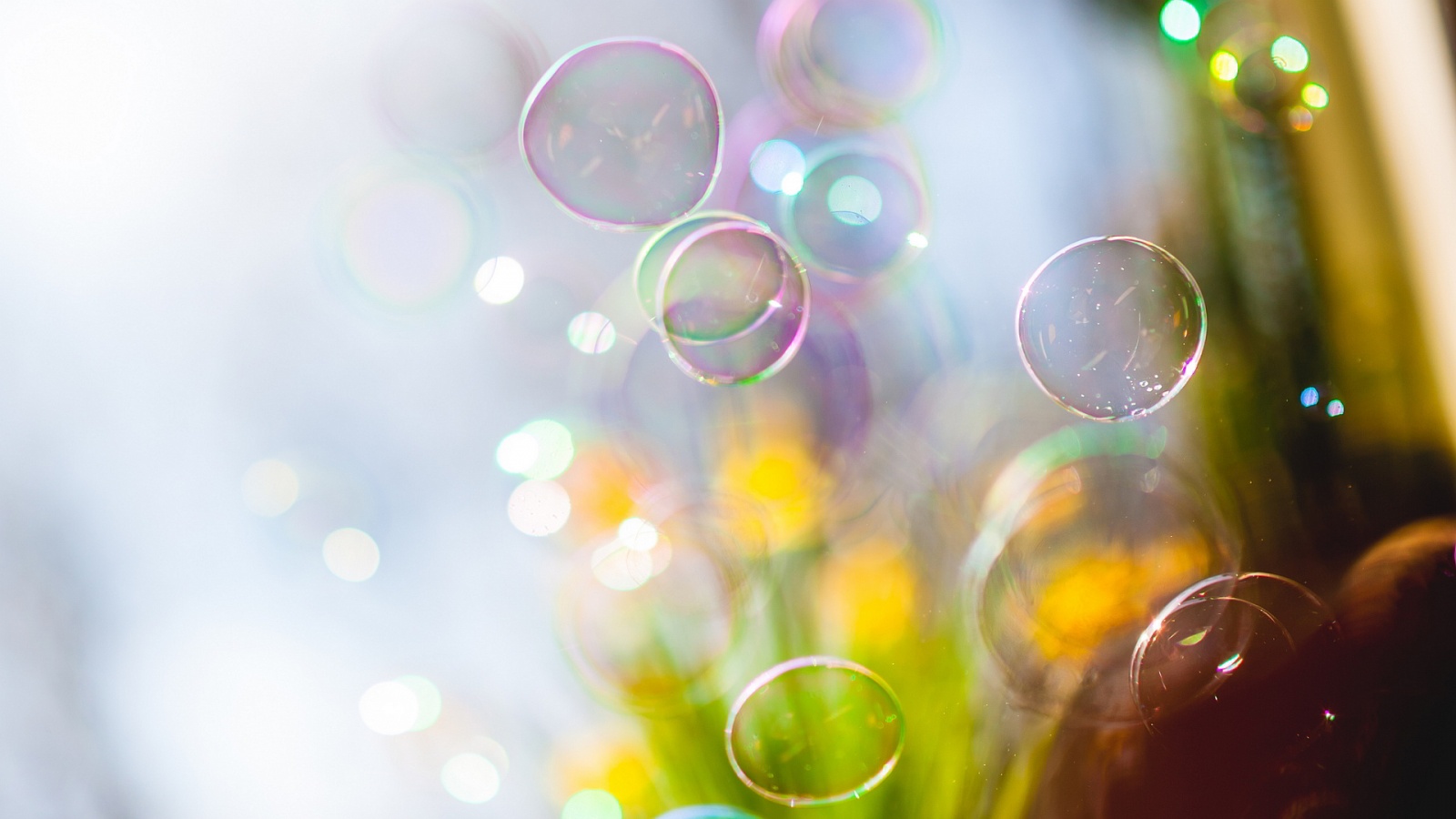 流淚或乏力
仍堅守不變天國異象
一起向國度同心走上
榮耀里程                                  曲：劉穎　詞：張滿源
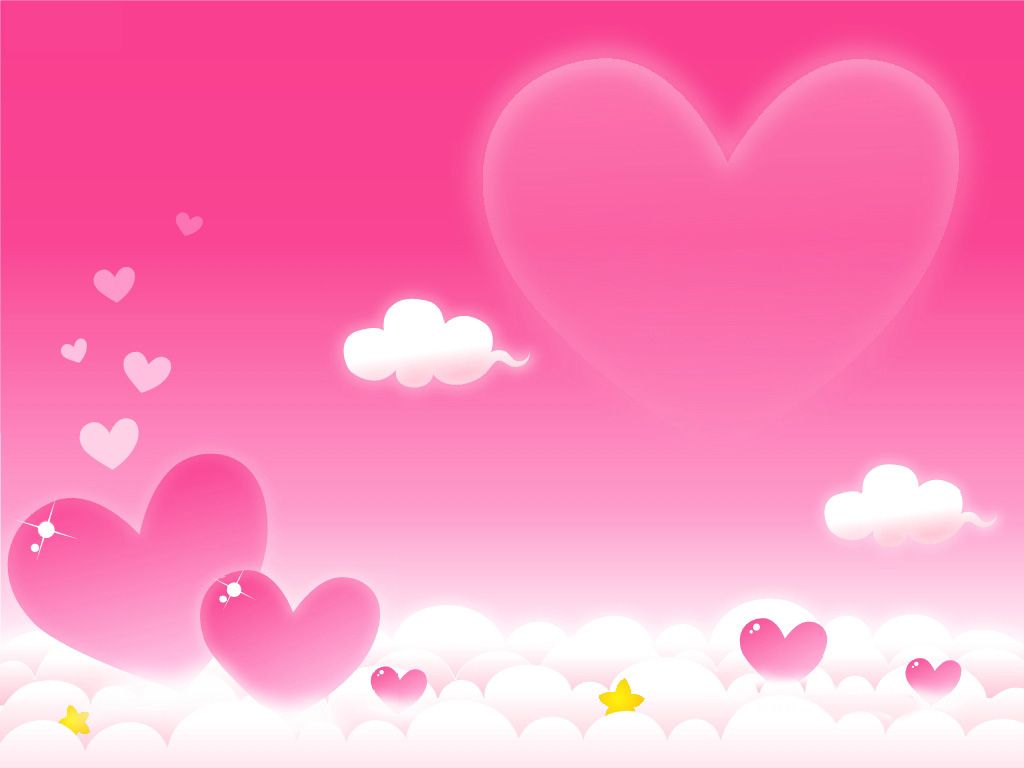 致  送  紀 念 品
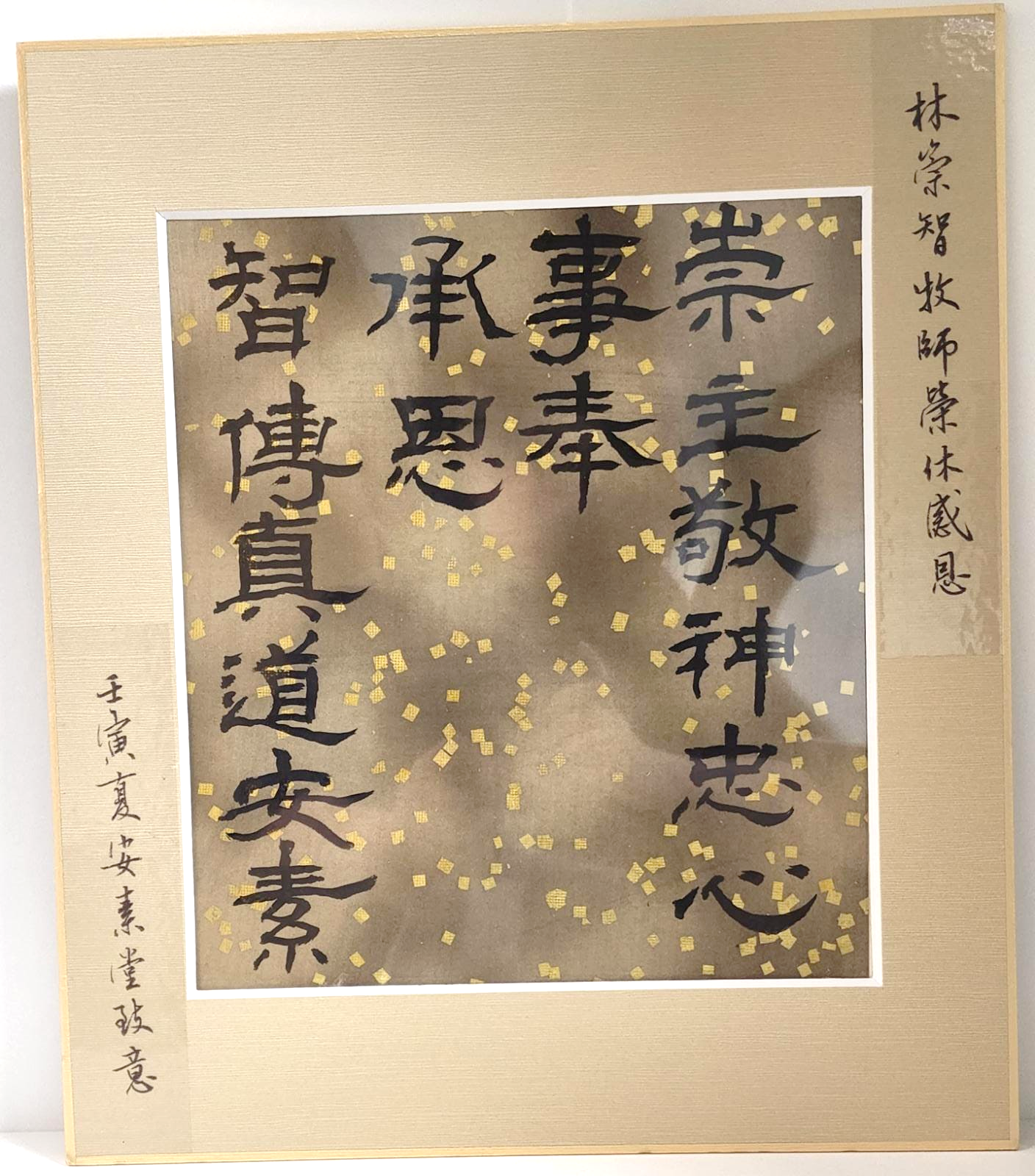 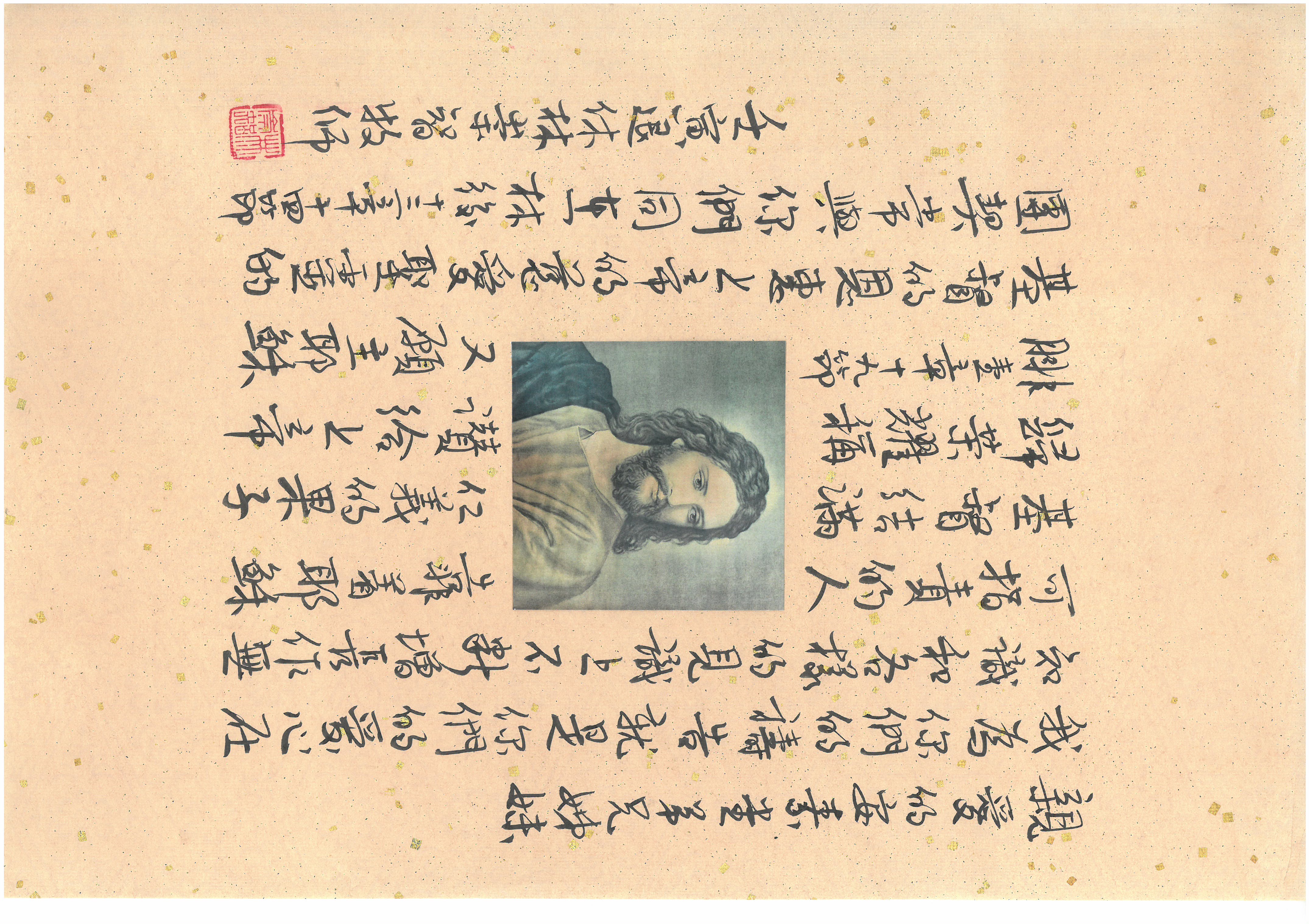 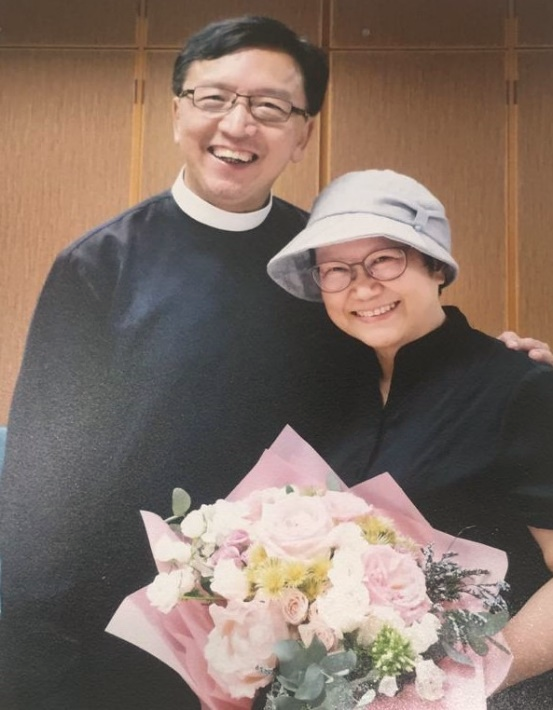 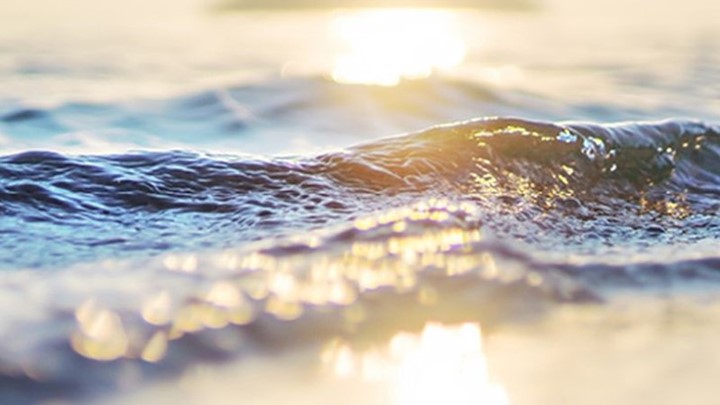 會  務  報  告
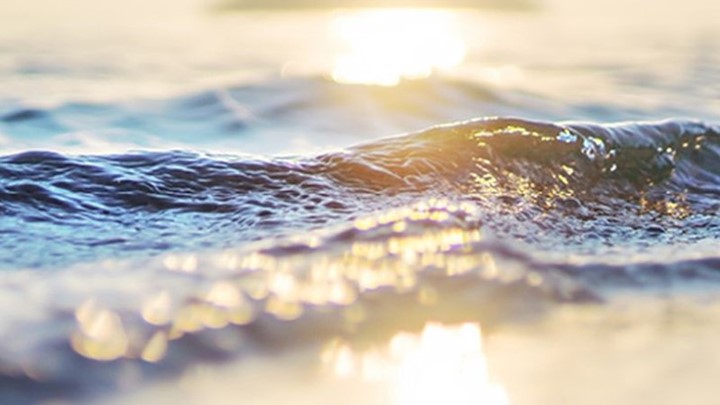 祝  福  差  遣
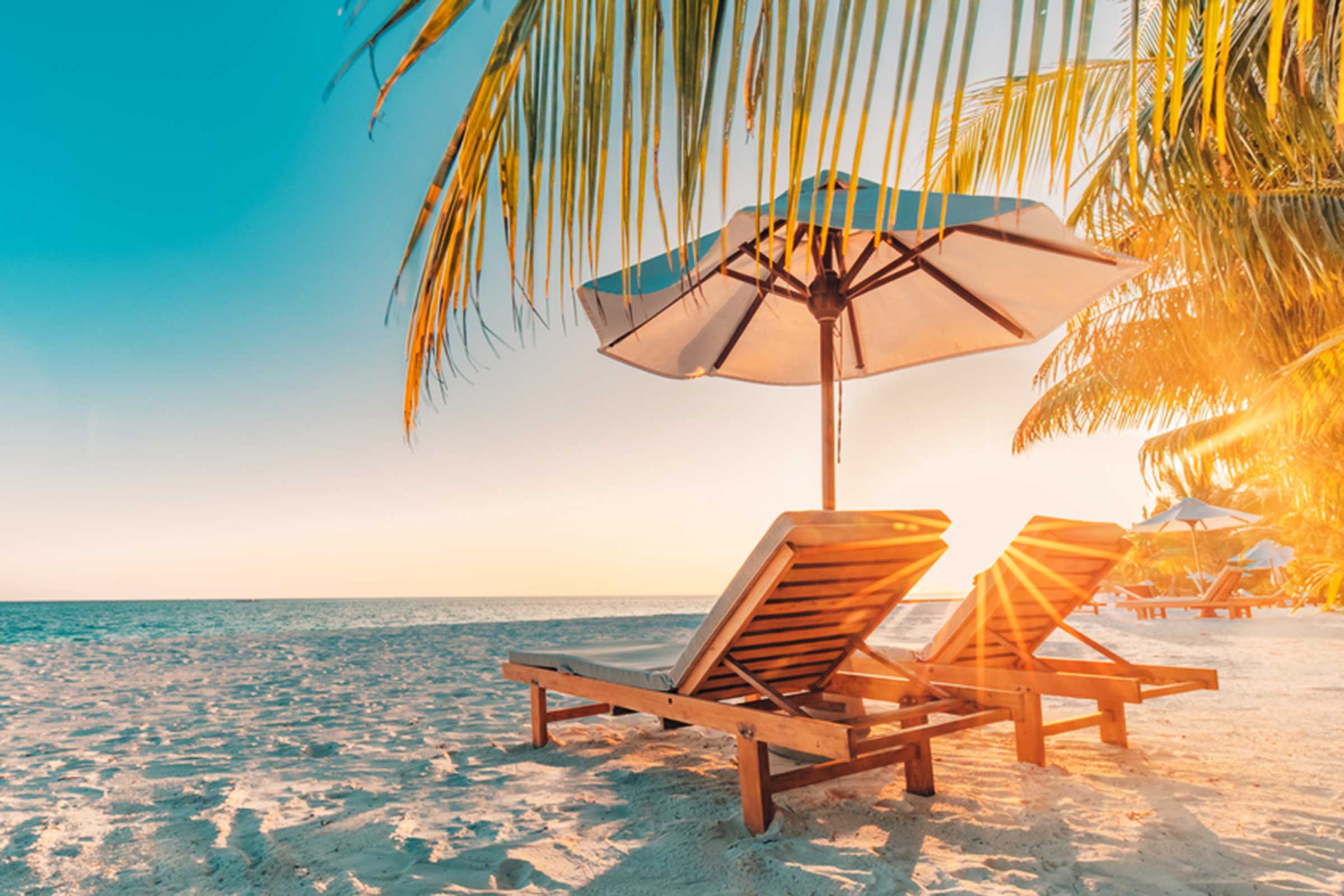 默禱片刻後 
彼此分享